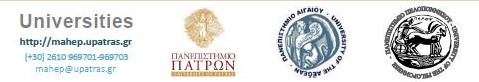 ΕΧΑΕ: Τα εργαλεία και οι χρήσεις τουςΤα κεντρικά χαρακτηριστικά των εργαλείων εκπαιδευτικής λειτουργίας
Παντελής ΚυπριανόςMaHep
ΘΕ 3: Ευρωπαϊκό πλαίσιο Ανώτατης Εκπαίδευσης3.2.α
Χειμερινό Εξάμηνο 2021-202221/11/2021
3.2 ΕΧΑΕ: Τα εργαλεία και οι χρήσεις τουςΤα κεντρικά χαρακτηριστικά των εργαλείων εκπαιδευτικής λειτουργίας
Διδακτικό αντικείμενο 3.2.α …………. Κωδικός e-class:  ak_2019-20
Θα παρουσιαστούν και θα αναλυθούν οι άξονες της εκπαιδευτικής λειτουργίας στον ΕΧΑΕ με χρήση εγγράφων κυρίως από τη διαδικασία της Μπολόνια.
H φιλοσοφία.  Ένα κοινό πεδίο αναγνωρίσιμο με τη δυνατότητα ελεύθερης κίνησης 
Εστιάζουμε στα εξής εργαλεία προώθησης πολιτικών σχετικά με την εκπαιδευτική λειτουργία των  ΑΕΙ :
Μαθησιακά αποτελέσματα (Learning outcomes) 
Ευρωπαϊκό Σύστημα Μεταφοράς και Συσσώρευσης Πιστωτικών Μονάδων (European Credit Transfer and Accumulation System - ECTS)
Παράρτημα Διπλώματος (Diploma Supplement)
Πλαίσιο προσόντων (Qualifications Framework) 
Στο τελευταίο μέρος της συζήτησης θα συνδεθούν τα συγκεκριμένα εργαλεία με την ευρύτερη «αρχιτεκτονική» του ΕΧΑΕ. Θα συνδέσουμε τις εξελίξεις με τη συζήτηση περί «Κοινωνίας της Γνώσης».
ΕΧΑΕ
At the end of the first decade of national reforms, the European Higher Education Area (EHEA) was officially launched in 2010. This moment was celebrated at a conference in Budapest and Vienna, and Kazakhstan became the next country to join the process, bringing the number of participating countries to 47.
The next ministerial conference took place in Bucharest in 2012. Under the title, ‘Making the Most of
Our Potential: Consolidating the European Higher Education Area’ the conference was strongly
influenced by the diverse national responses to the 2008 European economic and financial crisis
which had affected higher education systems in different ways. While some systems faced significant
financial cuts, others were receiving additional investment as part of national recovery strategies.
ROME MINISTERIAL COMMUNIQUÉ | 19 November 2020 – Our vision
We envision the EHEA as an area where students, staff and graduates can move freely to study, teach and do research. The EHEA of our vision will fully respect the fundamental values of higher education and democracy and the rule of law. It will encourage creativity, critical thinking, free circulation of knowledge and will expand the opportunities offered by technological development for research-based learning and teaching. It will ensure that our higher education systems offer all learners equitability of opportunities in accordance with their potential and aspirations. We recognize that accomplishing this will require enacting policies and implementing measures in our national frameworks, some of which will go beyond our higher education systems and will entail alignment of wider national economic, financial and social strategies.
Συνέχεια
To achieve our vision, we commit to building an inclusive, innovative and interconnected EHEA by 2030, able to underpin a sustainable, cohesive and peaceful Europe:
Inclusive, because every learner will have equitable access to higher education and will be fully supported in completing their studies and training;
Innovative, because it will introduce new and better aligned learning, teaching and assessment methods and practices, closely linked to research;
Interconnected, because our shared frameworks and tools will continue to facilitate and enhance international cooperation and reform, exchange of knowledge and mobility of staff and students.
1. Εργαλεία εκπαιδευτικής λειτουργίας στον ΕΧΑΕ και διαδικασία της Μπολόνια:     Το πολιτικό επίπεδο
1.1 Bologna 1999 - 2020
Υιοθέτηση ενός συστήματος εύκολα αναγνώσιμων και συγκρίσιμων πτυχίων και του Παραρτήματος Διπλώματος, προκειμένου να προωθηθεί η απασχολησιμότητα των Ευρωπαίων πολιτών και η διεθνής ανταγωνιστικότητα του ΕΧΑΕ.
Καθιέρωση ενός συστήματος μεταφοράς και συσσώρευσης πιστωτικών μονάδων (όπως το ECTS) ως κατάλληλο μέσο για μία πιο εκτεταμένη φοιτητική κινητικότητα.
Προώθηση της κινητικότητας με την υπερνίκηση των εμποδίων για την αποτελεσματική άσκηση της ελεύθερης κυκλοφορίας φοιτητών και ευρύτερα ευρωπαίων πολιτών.
http://mohe.minedu.gov.gr/?page_id=1608&lang=en
[Speaker Notes: 2. 
Πιστωτικές μονάδες θα μπορούσαν επίσης να αποκτηθούν και σε μη-ανώτατα πλαίσια της εκπαίδευσης, σε δομές διά βίου μάθησης, με την προϋπόθεση ότι αναγνωρίζονται από τα εκάστοτε πανεπιστημιακά ιδρύματα]
1. Εργαλεία εκπαιδευτικής λειτουργίας στον ΕΧΑΕ και διαδικασία της Μπολόνια:     Το πολιτικό επίπεδο
1.2 Prague 2001
Υιοθέτηση ενός συστήματος εύκολα αναγνώσιμων και συγκρίσιμων πτυχίων
Προτείνεται τα ΑΕΙ να επωφεληθούν πλήρως από την ισχύουσα εθνική νομοθεσία και τα ευρωπαϊκά εργαλεία που αποσκοπούν στην διευκόλυνση της ακαδημαϊκής και επαγγελματικής αναγνώρισης των μαθημάτων και των πτυχίων.
Ως αποτέλεσμα οι ευρωπαίοι πολίτες θα μπορούν να χρησιμοποιούν αποτελεσματικά τα προσόντα, τις ικανότητες και τις δεξιότητές τους σε όλη τον ΕΧΑΕ.

Καθιέρωση ενός συστήματος πιστωτικών μονάδων
Με στόχο τη μεγαλύτερη ευελιξία στη μάθηση και στην απόκτηση (και κατοχύρωση) προσόντων προετοιμάζεται ή υιοθέτηση κοινών συστημάτων προσόντων που θα υποστηρίζονται από ένα σύστημα πιστωτικών μονάδων, όπως το ECTS τα οποία θα παρέχουν δύο σημαντικές λειτουργίες τη μεταφορά και τη συσσώρευση των μονάδων.
[Speaker Notes: 2. 
(ή κάποιο που να είναι συμβατό με αυτό)]
1. Εργαλεία εκπαιδευτικής λειτουργίας στον ΕΧΑΕ και διαδικασία της Μπολόνια:     Το πολιτικό επίπεδο
1.3 Berlin 2003 (Ι)
Διάρθρωση Σπουδών: Υιοθέτηση ενός συστήματος βασισμένου σε δύο βασικούς κύκλους σπουδών
Τα πτυχία 1ου και 2ου κύκλου θα πρέπει να έχουν διαφορετικούς προσανατολισμούς που θα αντιστοιχούν στην ποικιλία των ατομικών, ακαδημαϊκών και εργασιακών αναγκών.
Πτυχίο του 1ου κύκλου θα δίνει αυτόματη πρόσβαση σε πρόγραμμα 2ου κύκλου. Πτυχίο του 2ου κύκλου θα δίνει πρόσβαση σε διδακτορικές σπουδές.
Πρόταση για πλαίσιο προσόντων στον ΕΧΑΕ.
Καθορισμένα μαθησιακά αποτελέσματα.

Προώθηση της κινητικότητας
Η κινητικότητα των φοιτητών και του ακαδημαϊκού/διοικητικού προσωπικού είναι η βάση για τη δημιουργία ενός ΕΧΑΕ.
Τονίζεται η σημασία της σχετικά με τα ακαδημαϊκό, πολιτιστικό, πολιτικό, οικονομικό και κοινωνικό πλαίσιο.
[Speaker Notes: 1. 
Τα κράτη μέλη ενθαρρύνονται να επεξεργαστούν ένα πλαίσιο συγκρίσιμων και συμβατών προσόντων για τα συστήματα ανώτατης εκπαίδευσής τους, το οποίο θα πρέπει να επιδιώξει την περιγραφή των προσόντων σε σχέση με το φόρτο εργασίας (work load), το επίπεδο (level), τα μαθησιακά αποτελέσματα (learning outcomes), τις ικανότητες (competences) και το προφίλ (profile).]
1. Εργαλεία εκπαιδευτικής λειτουργίας στον ΕΧΑΕ και διαδικασία της Μπολόνια:     Το πολιτικό επίπεδο
1.3 Berlin 2003 (ΙΙ)
Καθιέρωση ενός συστήματος πιστωτικών μονάδων
Τονίζεται ο σημαντικός ρόλος που διαδραματίζει το σύστημα των ECTS στη διευκόλυνση της κινητικότητας των φοιτητών και στην ανάπτυξη διεθνών ΠΣ.

Αναγνώριση των πτυχίων: Υιοθέτηση ενός συστήματος εύκολα αναγνώσιμων και συγκρίσιμων πτυχίων
Υπογραμμίζεται η σημασία της Σύμβασης Αναγνώρισης της Λισαβόνας (Lisbon Recognition Convention), η οποία θα πρέπει να επικυρωθεί από όλες τις χώρες που συμμετέχουν στη Διαδικασία της Μπολόνια.
Ως στόχος τίθεται κάθε απόφοιτος από το 2005 και μετά να λαμβάνει το Παράρτημα Διπλώματος (Diploma Supplement) αυτόματα (μαζί με το πτυχίο του) και δωρεάν.

Δια βίου μάθηση
Προτείνεται η δημιουργία του πλαισίου προσόντων για τον ΕΧΑΕ να ληφθεί υπόψη το ευρύ φάσμα ευέλικτων διαδρομών μάθησης και να γίνει η κατάλληλη χρήση των ECTS.
[Speaker Notes: 1. 
Σημειώνουν ότι το ECTS γίνεται όλο και περισσότερο μια γενικευμένη βάση για τα εθνικά πιστωτικά συστήματα. 
Ενθαρρύνουν την περαιτέρω πρόοδο με στόχο το ECTS να γίνει όχι μόνο μια μεταφορά, αλλά και ένα σύστημα συσσώρευσης πιστωτικών μονάδων
2.
Ζητούν τα Ιδρύματα και οι εργοδότες να κάνουν πλήρη χρήση του Παραρτήματος Διπλώματος, έτσι ώστε να επωφεληθούν από τη βελτίωση της διαφάνειας και της ευελιξίας των συστημάτων ανώτατης εκπαίδευσης, με στόχο την ενίσχυση της απασχολησιμότητας και τη διευκόλυνση της ακαδημαϊκής αναγνώρισης για περαιτέρω σπουδές.]
1. Εργαλεία εκπαιδευτικής λειτουργίας στον ΕΧΑΕ και διαδικασία της Μπολόνια:     Το πολιτικό επίπεδο
1.4 Bergen 2005
Το σύστημα πτυχίων
Υιοθετείται το γενικό πλαίσιο για τα επαγγελματικά προσόντα στον ΕΧΑΕ, που αποτελείται από τρεις κύκλους, τις γενικές περιγραφές κάθε κύκλου με βάση τα μαθησιακά αποτελέσματα και τις ικανότητες, και το φάσμα των πιστωτικών μονάδων στον 1ο και 2ο κύκλο σπουδών.
Δέσμευση για διαμόρφωση εθνικών πλαισίων προσόντων που θα είναι συμβατά με το ευρύτερο πλαίσιο προσόντων του ΕΧΑΕ μέχρι το 2010.

1.5 London 2007 (Ι)
Κινητικότητα
Δέσμευση σε εθνικό επίπεδο για την πλήρη εφαρμογή των συμφωνηθέντων εργαλείων και διαδικασιών αναγνώρισης και την εξέταση τρόπων για την περαιτέρω παροχή κινήτρων για την κινητικότητα, τόσο για το προσωπικό και τους φοιτητές.
[Speaker Notes: 1. 
(αν και θα υπάρχει η δυνατότητα για ενδιάμεσα επίπεδα προσόντων)
2.]
1. Εργαλεία εκπαιδευτικής λειτουργίας στον ΕΧΑΕ και διαδικασία της Μπολόνια:     Το πολιτικό επίπεδο
1.5 London 2007 (ΙΙ)
Διάρθρωση σπουδών
Τονίζεται η σημασία της μεταρρύθμισης των ΠΣ που οδηγούν στην απόκτηση προσόντων καθώς αυτό ταιριάζει καλύτερα τόσο στις ανάγκες της αγοράς εργασίας όσο στη συνέχιση των σπουδών.
Επικέντρωση στην άρση των εμποδίων για την πρόσβαση και μετάβαση μεταξύ των κύκλων σπουδών αλλά και για την ορθή εφαρμογή του ECTS το οποίο βασίζεται στα μαθησιακά αποτελέσματα και στον φόρτο εργασίας.

Αναγνώριση

Πλαίσια Προσόντων
Δηλώνεται η ικανοποίηση για το γεγονός ότι τα εθνικά πλαίσια προσόντων, συμβατά με το γενικό Πλαίσιο Επαγγελματικών Προσόντων στον ΕΧΑΕ θα είναι επίσης συμβατά με την πρόταση της Ευρωπαϊκής Επιτροπής για το Ευρωπαϊκό Πλαίσιο Επαγγελματικών Προσόντων για τη Δια Βίου Μάθηση…
[Speaker Notes: 2.
Ευανάγνωστα και συγκρίσιμα πτυχία, προσβάσιμες πληροφορίες για τα εκπαιδευτικά συστήματα και τα πλαίσια προσόντων αποτελούν προϋποθέσεις για την κινητικότητα των πολιτών και τη διασφάλιση της συνεχιζόμενης ελκυστικότητας και της ανταγωνιστικότητας της ΕΧΑΕ
3.ΑΡΧΙΚΑ: 
Τα πλαίσια επαγγελματικών προσόντων αποτελούν σημαντικά μέσα για την επίτευξη συγκρισιμότητας και της διαφάνειας στον ΕΧΑΕ και στη διευκόλυνση της κινητικότητας των φοιτητών εντός και μεταξύ των συστημάτων ανώτατης εκπαίδευσης. 
Τα Ιδρύματα θα πρέπει να περιόδους σπουδών και ΠΣ βασισμένα στα μαθησιακά αποτελέσματα και τις πιστωτικές μονάδες καθώς αυτό θα διευκολύνει την αναγνώριση των επαγγελματικών προσόντων και των μορφών πρότερης μάθησης
3. Στο ΤΕΛΟΣ
Το 2008 εκδίδεται τελικώς η Σύσταση σχετικά με τη θέσπιση του ευρωπαϊκού πλαισίου επαγγελματικών προσόντων για τη διά βίου μάθηση:
Επίσημη Εφημερίδα της Ευρωπαϊκής Ένωσης (2008). Σύσταση του Ευρωπαϊκού Κοινοβουλίου και του Συμβουλίου της 23ης Απριλίου 2008 σχετικά με τη θέσπιση του ευρωπαϊκού πλαισίου επαγγελματικών προσόντων για τη διά βίου μάθηση (2008/C111/01).]
1. Εργαλεία εκπαιδευτικής λειτουργίας στον ΕΧΑΕ και διαδικασία της Μπολόνια:     Το πολιτικό επίπεδο
1.6 Leuven and Louvain-la-Neuve 2009
Υλοποίηση πολιτικών δια βίου μάθησης
Οι πολιτικές θα περιλαμβάνουν τις αρχές και διαδικασίες για την αναγνώριση της πρότερης μάθησης βάσει των μαθησιακών αποτελεσμάτων, ανεξάρτητα από το κατά πόσον οι γνώσεις, δεξιότητες και ικανότητες αποκτήθηκαν μέσω τυπικής, μη τυπικής ή άτυπης μάθησης, δηλαδή ανεξάρτητα από τα «μονοπάτια μάθησης».
Φοιτητοκεντρική μάθηση και η εκπαιδευτική αποστολή της ανώτατης εκπαίδευσης
Απαιτούνται νέες προσεγγίσεις στη διδασκαλία και τη μάθηση, την αποτελεσματική υποστήριξη και καθοδήγηση των δομών και ένα ΠΣ το οποίο να επικεντρώνεται σαφέστερα στο φοιτητή και στους τρεις κύκλους σπουδών.
Κινητικότητα
Η κινητικότητα θα πρέπει να είναι το σήμα κατατεθέν του ΕΧΑΕ…
[Speaker Notes: 1. ΑΡΧΙΚΑ
Η υλοποίηση των πολιτικών διά βίου μάθησης απαιτεί ισχυρές συνεργασίες μεταξύ των δημόσιων αρχών, των ιδρυμάτων ανώτατης εκπαίδευσης, των φοιτητών, των εργοδοτών και των εργαζομένων. 
Η EUA  με τη “ The European Universities’ Charter on Lifelong Learning ” παρέχει χρήσιμα στοιχεία για τον καθορισμό τέτοιων συνεργασιών. 
2.    Επομένως η μεταρρύθμιση των ΠΣ θα είναι μια συνεχής διαδικασία που οδηγεί σε εκπαιδευτικά μονοπάτια υψηλής ποιότητα, ευέλικτα και πιο εξατομικευμένα. 
Ακαδημαϊκοί, σε στενή συνεργασία με τους εκπροσώπους των φοιτητών και των εργοδοτών, θα συνεχίσουν να αναπτύσσουν τα μαθησιακά αποτελέσματα και τα διεθνή σημεία αναφοράς για έναν αυξανόμενο αριθμό θεματικών περιοχών.
3.    Καλούμε σε κάθε χώρα να αυξηθεί η κινητικότητα, να εξασφαλιστεί η υψηλή της ποιότητα και να διασφαλιστεί η παροχή διαφορετικών τύπων και πεδίων εφαρμογής κινητικότητας.
Το 2020, τουλάχιστον το 20% των αποφοίτων στον ΕΧΑΕ θα έπρεπε να έχει μια περίοδο σπουδών ή κατάρτισης στο εξωτερικό. 
Προφανώς ευέλικτες διαδρομές μάθησης, ενεργές δομές πληροφόρησης, πλήρης αναγνώρισης των περιόδων σπουδών και πλήρης δυνατότητα μεταφοράς υποτροφιών και δανείων είναι απαραίτητες προϋποθέσεις για αυτό τον στόχο.]
1. Εργαλεία εκπαιδευτικής λειτουργίας στον ΕΧΑΕ και διαδικασία της Μπολόνια:     Το πολιτικό επίπεδο
1.7 Bucharest 2012 (Ι)
Ουσιαστική εφαρμογή των μαθησιακών αποτελεσμάτων.
Η ανάπτυξη, η κατανόηση και η (ουσιώδης) χρήση των μαθησιακών αποτελεσμάτων είναι ζωτικής σημασίας για την επιτυχία του ECTS, του Παραρτήματος Διπλώματος, των διαδικασιών αναγνώρισης, των Πλαισίων Προσόντων και της διασφάλισης της ποιότητας - τα οποία είναι όλα αλληλένδετα. 
Καλούνται τα Ιδρύματα για περαιτέρω σύνδεση των ECTS με τα μαθησιακά αποτελέσματα και το φόρτο εργασίας των φοιτητών. Πρέπει να εξετάζεται η επίτευξη των μαθησιακών αποτελεσμάτων στις διαδικασίες αξιολόγησης.
Χαιρετίζεται η πρόοδος στην ανάπτυξη πλαισίων προσόντων καθώς θα βελτιώσει τη διαφάνεια και θα επιτρέψει στα συστήματα ανώτατης εκπαίδευσης να είναι πιο ανοικτά και ευέλικτα.
Η κοινή κατανόηση των πλαισίων προσόντων είναι απαραίτητη στην αναγνώριση τόσο για ακαδημαϊκούς όσο και για επαγγελματικούς σκοπούς.
[Speaker Notes: 0. ΑΡΧΙΚΑ
Budapest-Vienna 2010
---]
1. Εργαλεία εκπαιδευτικής λειτουργίας στον ΕΧΑΕ και διαδικασία της Μπολόνια:     Το πολιτικό επίπεδο
1.7 Bucharest 2012 (ΙΙ)
Οι απόφοιτοι δευτεροβάθμιας (με δικαίωμα εισόδου στην ανώτατη εκπαίδευση) θα πρέπει να θεωρηθούν ότι ανήκουν στο επίπεδο 4 του Ευρωπαϊκού Πλαισίου Επαγγελματικών Προσόντων (EQF).
Πρέπει να συνδεθούν οι 3 κύκλοι σπουδών και τα αντίστοιχα προσόντα του ΕΧΑΕ με τα ευρωπαϊκά πλαίσια προσόντων του επιπέδου 6, 7 και 8, αντίστοιχα.
Θα διερευνηθεί εάν η QF-EHEA θα μπορούσε να λάβει υπόψη της ένα μικρό κύκλο προσόντων (αντίστοιχο με το επίπεδο 5 του EQF) και να ενθαρρύνει τις χώρες να χρησιμοποιούν το QF-EHEA για την αναφορά αυτών των προσόντων στα εθνικά πλαίσια.
Θετική η σαφή αναφορά στο ECTS, στο Ευρωπαϊκό Πλαίσιο Προσόντων.
Η δίκαιη ακαδημαϊκή και επαγγελματική αναγνώριση, συμπεριλαμβανομένης της αναγνώρισης της μη τυπικής και της άτυπης μάθησης, βρίσκεται στον πυρήνα της ΕΧΑΕ.
1. Εργαλεία εκπαιδευτικής λειτουργίας στον ΕΧΑΕ και διαδικασία της Μπολόνια:     Το πολιτικό επίπεδο
1.8 Yerevan 2015
Η υλοποίηση των συμφωνημένων διαρθρωτικών μεταρρυθμίσεων αποτελεί προϋπόθεση για την εδραίωση του ΕΧΑΕ και, μακροπρόθεσμα, για την επιτυχία του. Θεμέλια του ΕΧΑΕ είναι:
ένα κοινό σύστημα δομής των πτυχίων και των πιστωτικών μονάδων, 
κοινά πρότυπα και κατευθυντήριες γραμμές διασφάλισης της ποιότητας,
η συνεργασία για την κινητικότητα και κοινά προγράμματα και πτυχία.
Ανάπτυξη πολιτικών σχετικά με:
την αναγνώριση των πιστωτικών μονάδων που αποκτώνται στο εξωτερικό, 
τις διαδικασίες αναγνώρισης των διπλωμάτων για ακαδημαϊκούς και επαγγελματικούς σκοπούς, 
τις διαδικασίες αναγνώρισης της πρότερης μάθησης.
[Speaker Notes: ΣΤΟ ΤΕΛΟΣΗ πλήρης και συνεκτική εφαρμογή των συμπεφωνημένων μεταρρυθμίσεων σε εθνικό επίπεδο απαιτεί κοινή δέσμευση από τους φορείς χάραξης πολιτικής και τις ακαδημαϊκές κοινότητες και ισχυρότερη συμμετοχή των ενδιαφερομένων.
Επίσης έχει ληφθεί η έγκριση των εκθέσεων από τις ομάδες εργασίας για τις διαρθρωτικές μεταρρυθμίσεις, την κινητικότητα και τη διεθνοποίηση και την κοινωνική διάσταση και τη δια βίου μάθηση, καθώς και από την ομάδα Pathfinder για την αυτόματη αναγνώριση.]
1. Εργαλεία εκπαιδευτικής λειτουργίας στον ΕΧΑΕ και διαδικασία της Μπολόνια:     Το πολιτικό επίπεδο
1.9 Paris 2018 (Ι)
Προώθηση κινητικότητας και διαδικασιών αναγνώρισης προς μία σχεδόν αυτόματη διαδικασία αναγνώρισης στον ΕΧΑΕ.
Διαδικασίες αναγνώρισης προσόντων (ιδιαίτερα των μετατοπισμένων και των μεταναστών).
Έγκριση αναθεωρημένου Παραρτήματος Διπλώματος (θα αναφερθούμε στη συνέχεια).
Ανάπτυξη του συστήματος ECTS και στις σπουδές σύντομης διάρκειας καθώς αυτές βελτιώνουν την κοινωνική συνοχή και προωθούν αποτελεσματικά τη δια βίου μάθηση.
Για τη διετία 2018-20 οι θεματικές ομάδες θα εστιάσουν: 
Στη σύνδεση των ECTS και των πτυχίων 1ου και 2ου κύκλου με το ευρωπαϊκό πλαίσιο προσόντων,
Στη συμμόρφωση με την Lisbon Recognition Convention,
Στις διαδικασίες QA μέσω των ESGs σε όλα τα επίπεδα σπουδών εντός του ΕΧΑΕ (1ος, 2ος, 3ος κύκλος αλλά και σε σπουδές σύντομης διάρκειας).
1. Εργαλεία εκπαιδευτικής λειτουργίας στον ΕΧΑΕ και διαδικασία της Μπολόνια:     Το πολιτικό επίπεδο
1.9 Paris 2018 (ΙΙ)
Επίσης κεντρικοί στόχοι για την επόμενη περίοδο:
Φοιτητοκεντρική μάθηση και ανοικτή εκπαίδευση στο πλαίσιο της δια βίου μάθησης.
Digitalization και μάθηση στον ΕΧΑΕ.
Αναγνώριση του παιδαγωγικού και διδακτικού ρόλου των καθηγητών στον ΕΧΑΕ για την επαγγελματικής τους ανάπτυξη.
Περαιτέρω σύνδεση ΕΗΕΑ και ERA.
1. Εργαλεία εκπαιδευτικής λειτουργίας στον ΕΧΑΕ και διαδικασία της Μπολόνια:     Το πολιτικό επίπεδο
1.10. Ρώμη 2020
We commit to completing and further developing the National Qualifications Frameworks compatible with the Overarching Framework of Qualifications of the European Higher Education Area (QF-EHEA) and ask the BFUG to update the criteria for self-certification to include a stronger element of peer review of national reports. We mandate the Network of QF correspondents to continue its work, contributing to the further development of the QF-EHEA and the self-certification of national qualifications frameworks against it.
We will strengthen the implementation of the Council of Europe/UNESCO Lisbon Recognition Convention and apply its principles to qualifications and periods of study outside the EHEA, using common assessment criteria and reports, in collaboration with the Lisbon Recognition Convention Committee and the ENIC and NARIC Networks. 
We will ensure automatic recognition of academic qualifications and periods of study within the EHEA so that students, staff and graduates are able to move freely to study, teach and do research. We will make the necessary legislative changes to guarantee automatic recognition at system level for qualifications delivered in EHEA countries where quality assurance operates in compliance with the ESG and where a fully operational national qualifications framework has been established. We also encourage the application of agreed and secure systems of digital certification and communication such as blockchain, as well as the further development of the Database of External Quality Assurance Results (DEQAR) to facilitate automatic recognition
2. Ανάλυση των Εργαλείων προώθησης της εκπαιδευτικής λειτουργίας στον ΕΧΑΕ
2.1. Μαθησιακά αποτελέσματα (Learning outcomes) (Ι)
Είναι οι «διατυπώσεις όλων αυτών που ο εκπαιδευόμενος γνωρίζει, κατανοεί και μπορεί να κάνει μετά την ολοκλήρωση μιας μαθησιακής διαδικασίας, και οι σχετικοί ορισμοί αφορούν τις γνώσεις, τις δεξιότητες και τις ικανότητες» ??

Στο πλαίσιο της διά βίου μάθησης, τα μαθησιακά αποτελέσματα μπορεί να «αποκτηθούν» από μία ποικιλία μαθησιακών διαδρομών (σε ένα σχολείο, σε μία εταιρεία, σε ένα κέντρο εκπαιδευτικής κατάρτισης) και σε διαφορετικά μαθησιακά περιβάλλοντα (τυπική, μη τυπική και άτυπη εκπαίδευση) και, τελικά, να οδηγήσουν στην απονομή τυπικών προσόντων (qualifications):
 Το επίσημο αποτέλεσμα μιας διαδικασίας αξιολόγησης και επικύρωσης, το οποίο επιτυγχάνεται όταν ο αρμόδιος φορέας διαπιστώνει ότι ένα άτομο έχει επιτύχει μαθησιακά αποτελέσματα που ανταποκρίνονται σε συγκεκριμένες προδιαγραφές.
[Speaker Notes: Απάντηση
Οι όροι γνώσεις, δεξιότητες και ικανότητες, δεν έχουν κοινό περιεχόμενο σε κάθε χώρα μέλος, αλλά γενικά νοούνται ως:
Γνώσεις
«Το αποτέλεσμα της αφομοίωσης πληροφοριών μέσω μάθησης» 
Δεξιότητες
«Η εφαρμογή γνώσεων και η αξιοποίηση τεχνογνωσίας για την εκπλήρωση εργασιών και την επίλυση προβλημάτων»  
Ικανότητες
«Η αποδεδειγμένη επάρκεια στη χρήση γνώσεων, δεξιοτήτων και προσωπικών, κοινωνικών, ή/και μεθοδολογικών δυνατοτήτων σε περιστάσεις εργασίας ή σπουδών και στην επαγγελματική ή/και προσωπική ανάπτυξη»]
2. Ανάλυση των Εργαλείων προώθησης της εκπαιδευτικής λειτουργίας στον ΕΧΑΕ
2.1. Μαθησιακά αποτελέσματα (Learning outcomes) (ΙΙ)
Υπάρχουν κίνητρα πίσω από αυτή τη στροφή προς τα μαθησιακά αποτελέσματα ??
Η επιθυμία να υπάρχει μεγαλύτερη ακρίβεια και διαφάνεια τόσο στην απόδοση προσόντων όσο και στα πλαίσια προσόντων.
Να υπάρχει σαφής πληροφόρηση προς τους εκπαιδευόμενους.                                                                                                                                                                                                                                                                                                                                                                                                      
Η εκπαίδευση να προσαρμόζεται ευκολότερα σε ατομικές ανάγκες και σε ευέλικτες διαδρομές.
Βελτίωση των δεσμών με την αγορά εργασίας και την απασχόληση.
Διευκόλυνση και προώθηση της αναγνώρισης περιόδων σπουδών.
Καλύτερη και απρόσκοπτη σύνδεση μεταξύ της επαγγελματικής κατάρτισης και εκπαίδευσης με την ανώτατη εκπαίδευση.
Προώθηση μεταρρυθμίσεων στα ΠΣ.
Όμως κυρίως είναι οι ευρύτερες εξελίξεις στην εποχή της δια βίου μάθησης…
[Speaker Notes: ΣΤΟ ΤΕΛΟΣ
Βέβαια τα μαθησιακά αποτελέσματα είναι ένα εργαλείο, μία μεθοδολογική προσέγγιση που πρέπει να συνδυαστεί με άλλες μεταρρυθμίσεις και να εφαρμοσθούν  σε βάθος χρόνου για να υπάρχει επίτευξη των στόχων και ωφελειών από αυτά.
Ταυτόχρονα η (σωστή) χρήση τους αντιπροσωπεύει μία τεράστια πολιτισμική (κουλτουρική) αλλαγή για τα εκάστοτε εκπαιδευτικά ιδρύματα.
Παρενθετικά για τη (σωστή) χρήση:
Όπως ήταν αναμενόμενο, στο ξεκίνημα της χρήσης των μαθησιακών αποτελεσμάτων στα ΠΣ η διαδικασία εφαρμογής των αλλαγών, σε αρκετές περιπτώσεις, ήταν επιφανειακή…
Έτσι αντί κανείς να σκέφτεται με όρους ενός νέου εκπαιδευτικού παραδείγματος και μέσω αυτού του πρίσματος να «στήνει» τα νέα ΠΣ με τη χρήση των μαθησιακών αποτελεσμάτων το πρώτο πράγμα (εξαιτίας λογικών αντανακλαστικών) που συνέβη (σε αρκετές περιπτώσεις) ήταν τα προηγούμενα μακράς διάρκειας ΠΣ να «κόβονται» απλά σε δύο κύκλους και χωρίς κατά άλλη ουσιαστική αλλαγή να προστίθενται και κάποια μαθησιακά αποτελέσματα για τον κάθε νέο κύκλο σπουδών]
2. Ανάλυση των Εργαλείων προώθησης της εκπαιδευτικής λειτουργίας στον ΕΧΑΕ
2.1. Μαθησιακά αποτελέσματα (Learning outcomes) (ΙΙΙ)
 Σκέψεις για το συνδυασμό ή τη σύνδεση των μαθησιακών αποτελεσμάτων με άλλες μεταρρυθμίσεις ??
Η αναγνώριση της άτυπης, μη τυπικής μάθησης αλλά και η μάθηση μέσω εργασιακής εμπειρίας εξακολουθεί να αποτελεί βασική πρόκληση για τα εκπαιδευτικά ιδρύματα στο πλαίσιο της δια βίου μάθησης – Τα μαθησιακά αποτελέσματα είναι ένα εργαλείο που βοηθά στην αναγνώρισή τους.
Τα ECTS (που θα πρέπει να αναπτυχθούν περαιτέρω) σε συνδυασμό με τα μαθησιακά αποτελέσματα ώστε αυτά να αναγνωρίζονται επίσημα για όλους τους διαφορετικούς τύπους της μάθησης.
Οι τρεις κύκλοι σπουδών της διαδικασίας της Μπολόνια βασίζονται στις γενικές περιγραφές των εκάστοτε μαθησιακών αποτελεσμάτων.
Εθνικά πλαίσια προσόντων.
Διασφάλιση ποιότητας (ιδιαίτερα μετά τα νέα ESGs).
Παράρτημα Διπλώματος.
2. Ανάλυση των Εργαλείων προώθησης της εκπαιδευτικής λειτουργίας στον ΕΧΑΕ
2.1. Μαθησιακά αποτελέσματα (Learning outcomes) [και η μεταρρύθμιση στα ΠΣ] (IV)
Τα μαθησιακά αποτελέσματα αποτελούν το βασικό εργαλείο για τη μετάβαση προς τη φοιτητοκεντρική μάθηση καθώς εστιάζουν μέσω των σαφών και λεπτομερών περιγραφών τους στο τι μαθαίνει ο φοιτητής και στο ποιες δεξιότητες και ικανότητες επιδιώκονται να αναπτυχθούν ??
Η αλλαγή του εκπαιδευτικού παραδείγματος περιλαμβάνει σε εξέλιξη τη μετάβαση από μια «input-centred» προσέγγιση σε μια «output-focused  student-centred» προσέγγιση στην οποία μαθησιακά αποτελέσματα διαδραματίζουν κεντρικό ρόλο.
Τα μαθησιακά αποτελέσματα φαίνεται να συμβάλουν σε διαφορετικά επίπεδα και διαστάσεις της εκπαίδευσης.
Δεν είναι δηλαδή μόνο το εργαλείο για να γίνει η περιγραφή της «διδακτέας ύλης» αλλά είναι και ένας τρόπος ώστε να διευκολύνεται η επικοινωνία και η συνεργασία σε περιφερειακό, εθνικό και διεθνές επίπεδο.
Οι αλλαγές βέβαια που επιφέρουν μπορούν να περιγραφούνε σε τρία διαφορετικά επίπεδα: στο επίπεδο του Ιδρύματος, στο εθνικό επίπεδο και στο διεθνές επίπεδο.
[Speaker Notes: 1.
Η υιοθέτηση μιας προσέγγισης για την κατασκευή ΠΣ μέσω των μαθησιακών αποτελεσμάτων εστιάζει στη δραστηριότητα του φοιτητή και απομακρύνεται από αυτήν του καθηγητή.
Προωθεί την έννοια του καθηγητή ως διαμεσολαβητής ή ως διαχειριστή της μαθησιακής διαδικασίας και αναγνωρίζει ότι μεγάλο μέρος της μάθησης πραγματοποιείται έξω από την τάξη και τη διδασκαλία, χωρίς την παρουσία, δηλαδή του καθηγητή. 
Προτείνεται επίσης οι φοιτητές να συμμετέχουν ενεργά στο σχεδιασμό και τη διαχείριση της δικής τους προσωπικής μάθησης, σταδιακά αναλαμβάνοντας όλο και μεγαλύτερα μερίδια ευθύνης, καθώς θα αναπτύσσονται ως ανεξάρτητη εκπαιδευόμενοι – μαθητές.
2.
Πάντως ας κρατήσουμε στο μυαλό μας ότι ανάλογη δουλειά (με μεγάλη παραγωγή ειδικών κειμένων και κειμένων πολιτικής) έχει γίνει και στο χώρο της επαγγελματικής κατάρτισης και εκπαίδευσης. Σε πολλές περιπτώσεις μάλιστα οι αλλαγές, οι μεταρρυθμίσεις και η εφαρμογή τους έχει προχωρήσει περισσότερο και σε μεγαλύτερο βάθος.
Ενδεικτικά μπορεί κανείς να δει την έκθεση: 
CEDEFOP (2009). The shift to learning outcomes, Policies and practices in Europe, Luxembourg: Office for Official Publications of the European Communities]
2. Ανάλυση των Εργαλείων προώθησης της εκπαιδευτικής λειτουργίας στον ΕΧΑΕ
2.1. Μαθησιακά αποτελέσματα (Learning outcomes) [και η μεταρρύθμιση στα ΠΣ] (V)
Επίπεδο Ιδρύματος ??
Έχουν επιπτώσεις στο αναλυτικό πρόγραμμα, στη διδασκαλία, στη μάθηση και στην αξιολόγηση 
Μπορούν να χρησιμοποιηθούν για να περιγράψουν τη μάθηση στο επίπεδο της μονάδας μαθήματος ή ενός module
Εθνικό επίπεδο ??
Διαδραματίζουν έναν ευρύτερο ρόλο που διαπερνά τους τρόπους με τους οποίους το εθνικό πλαίσιο προσόντων περιγράφεται παρέχοντας ταυτόχρονα και τα απαραίτητα εργαλεία για τη δημιουργία και την περιγραφή του εθνικού πλαισίου προσόντων.
Διεθνές επίπεδο ??
Είναι εξ ορισμού πολύ ευρύτερα και λιγότερο ακριβή από οποιαδήποτε εθνική περιγραφή.
Αν και λιγότερο σαφές το (ευρωπαϊκό) σύστημα μαθησιακών αποτελεσμάτων βοηθά τις εθνικές αρχές να αναπτύξουν τις δικό τους λεπτομερές σύστημα μαθησιακών αποτελεσμάτων ανά επίπεδο σπουδών.
[Speaker Notes: 1.     Με τον τρόπο αυτό θα αποσαφηνιστεί για τον φοιτητή: τι αναμένεται από αυτόν, αλλά και τις δεξιότητες, κατανόηση και ικανότητες θα αποκτήσει μετά την επιτυχή ολοκλήρωση των σπουδών στη συγκεκριμένη μονάδα μαθήματος ή του module. 
Για τον καθηγητή τα μαθησιακά αποτελέσματα διευκρινίζουν / ξεκαθαρίζουν τι ακριβώς θα πρέπει να έχει επιτευχθεί με την ολοκλήρωση της μονάδας του μαθήματος και πως θα πρέπει αυτά να συνδεθούν με κατάλληλο τρόπο με την παράδοση αλλά και την αξιολόγηση.
2.     Επίσης συνολικά η διασφάλιση της ποιότητας βελτιώνεται, καθώς μπορούν να δημιουργηθούν ρητοί οδηγοί για τα πρότυπα με βάση τις περιγραφές των πλαισίων προσόντων και τις συγκριτικές περιγραφές των διδακτικών αντικειμένων (subject benchmark statements).
3. ΑΡΧΗ   Εδώ τα μαθησιακά αποτελέσματα διαδραματίζουν έναν διαφορετικό ρόλο σε σχέση με το εθνικό και το επίπεδο των Ιδρυμάτων
Για παράδειγμα, ο ΕΧΑΕ έχει υιοθετήσει τις γενικές περιγραφές «του Δουβλίνου» για να χαρτογραφηθεί και να περιγραφεί μέσω μαθησιακών αποτελεσμάτων ο εκάστοτε κύκλος σπουδών στη διαδικασία της Μπολόνια.
Έτσι ανοίγεται η δυνατότητα για συνεργασία μεταξύ των διαφορετικών συστημάτων, για καλύτερη διαφάνεια, για ανάπτυξη της κινητικότητας και για δίκαιη αναγνώριση σπουδών ή και περιόδων σπουδών]
2. Ανάλυση των Εργαλείων προώθησης της εκπαιδευτικής λειτουργίας στον ΕΧΑΕ
2.1. Μαθησιακά αποτελέσματα (Learning outcomes) (VI)
Συμπερασματικά:
Η μετάθεση της έμφασης στα αποτελέσματα της μαθησιακής διαδικασίας θεωρείται σημαντική καθώς:
μεταφέρει το κέντρο του ενδιαφέροντος, από τους παρόχους υπηρεσιών εκπαίδευσης και κατάρτισης, στους χρήστες των συγκεκριμένων υπηρεσιών,
εισάγει μια κοινή γλώσσα που επιτρέπει την κινητικότητα στο σύνολο των δομών και υπηρεσιών διά βίου (επαγγελματικής) εκπαίδευσης και κατάρτισης ενός κράτους,
παρέχει ένα σημαντικό εργαλείο για τη διεθνή συνεργασία.
2. Ανάλυση των Εργαλείων προώθησης της εκπαιδευτικής λειτουργίας στον ΕΧΑΕ
2.2. Ευρωπαϊκό Σύστημα Μεταφοράς και Συσσώρευσης Πιστωτικών Μονάδων – ECTS (και ECVET) (I)
Πως αναπτύχθηκε; 
Το ECTS εισήχθη το 1989, στο πλαίσιο του προγράμματος Erasmus και στη συνέχεια ήταν μέρος του ευρωπαϊκού προγράμματος Σωκράτη. Στην αρχική μορφή το ECTS ήταν ένα σύστημα μεταφοράς και όχι συσσώρευσης πιστωτικών μονάδων.
Διευκόλυνε την αναγνώριση των περιόδων σπουδών στο εξωτερικό και έτσι ενίσχυσε την κινητικότητα των φοιτητών.
Ουσιαστικά το ECTS εξελίχθηκε και σε ένα σύστημα συσσώρευσης που εφαρμόζεται σε ιδρυματικό, περιφερειακό, εθνικό και ευρωπαϊκό επίπεδο – Η αλλαγή γίνεται με την έναρξη της διαδικασίας της Μπολόνια το 1999.
The 2015 ECTS Users’ Guide offers guidelines for implementing ECTS and links to useful supporting
documents. It is based on the work done both within the Bologna Process and in individual countries,.
Και μετά τις αλλαγές στο ECTS τα πανεπιστήμια για αρκετό διάστημα το χρησιμοποιούσαν στην αρχική του μορφή.
Ποια είναι η διαφορά ??
[Speaker Notes: 0.
Το ECTS αποτελεί σημαντικό εργαλείο τόσο για την αναγνώριση ακόμη και περιόδων σπουδών σε ένα πανεπιστήμιο όσο και για τη δημιουργία προϋποθέσεων για ευρύτερες μεταβολές στη φιλοσοφία και οργάνωση των ΠΣ
1.
Πίσω στο 1989 αποφασίζεται το πρόγραμμα κινητικότητας Erasmus:
ΑΠΟΦΑΣΗ ΤΟΥ ΣΥΜΒΟΥΛΙΟΥ της 14ης Δεκεμβρίου 1989 η οποία τροποποιεί την απόφαση 87/327/EOK για τη θέσπιση του κοινοτικού προγράμματος δράσης σχετικά με την κινητικότητα των φοιτητών (ΕRΑSΜUS) (89/663/EOK).
Στο Παράρτημα αυτής της απόφασης περιγράφονται κάποιες απαραίτητες Ενέργειες. 
Στην Ενέργεια 3 περιγράφεται το ECTS:
ΕΝΕΡΓΕΙΑ 3 - Μέτρα για την προώθηση της κινητικότητας μέσω της ακαδημαϊκής αναγνώρισης των διπλωμάτων και των περιόδων σπουδών 
H Κοινότητα, σε συνεργασία με τις αρμόδιες αρχές των κρατών μελών, θα αναλάβει τις ακόλουθες ενέργειες, για να προωθήσει την κινητικότητα, μέσω της ακαδημαϊκής αναγνώρισης των διπλωμάτων και των περιόδων σπουδών που πραγματοποιούνται σε άλλο κράτος μέλος: 
1 . Μέτρα για την προώθηση του ευρωπαϊκού συστήματος ακαδημαϊκών μονάδων μεταφερόμενων σε όλη την Κοινότητα (ΕCΤS), σε πειραματική και εθελοντική βάση, προκειμένου να υπάρξει τρόπος μέσω του οποίου φοιτητές, που φοιτούν σε ιδρύματα τριτοβάθμιας εκπαίδευσης ή κατάρτισης ή έχουν αποφοιτήσει από αυτά, μπορούν να αποκτούν μονάδες αντιστοίχων σπουδών σε πανεπιστήμια άλλων κρατών μελών. Ένας περιορισμένος αριθμός υποτροφιών μέχρι 20 000 Ecu θα χορηγείται στα πανεπιστήμια που θα λάβουν μέρος στο πρότυπο αυτό σύστημα.
2. Μέτρα για την προώθηση, σε κοινοτική κλίμακα, των ανταλλαγών πληροφοριών σχετικά με την ακαδημαϊκή αναγνώριση των αποκτηθέντων διπλωμάτων και των περιόδων σπουδών που έχουν πραγματοποιηθεί σε άλλο κράτος μέλος, και ιδίως χάρη στη μεγαλύτερη ανάπτυξη του ευρωπαϊκού κοινοτικού δικτύου εθνικών κέντρων πληροφόρησης για την αναγνώριση των διπλωμάτων. Ετήσιες υποτροφίες ύψους μέχρι 20 000 Ecu θα χορηγούνται στα κέντρα για τη διευκόλυνση της ανταλλαγής πληροφοριών, ιδίως μέσω ενός μηχανοργανωμένου συστήματος ανταλλαγής δεδομένων.
Επίσης στην περιγραφή της Ενέργειας 2 που σχετίζεται με τις διαδικασίες για τις υποτροφίες που θα δίνονται για την κινητικότητα των φοιτητών αναφερόταν ότι:
β) οι υποτροφίες θα χορηγούνται κατά προτεραιότητα στους φοιτητές που παρακολουθούν μαθήματα εντεταγμένα στο ευρωπαϊκό πανεπιστημιακό δίκτυο, όπως αυτό ορίζεται στην ενέργεια 1 , καθώς και στους φοιτητές που συμμετέχουν στο ευρωπαϊκό σύστημα ακαδημαϊκών μονάδων μεταφερόμενων σε όλη την Κοινότητα (Européen Community Course Crédit Transfer System — ECTS), όπως αυτό ορίζεται στην ενέργεια 3

ΑΠΑΝΤΗΣΗΌταν το ECTS χρησιμοποιείτο μόνο για μεταφορά και όχι για συσσώρευση πιστωτικών μονάδων, τότε το Ίδρυμα μπορούσε μεν να αναγνωρίσει το γεγονός ότι οι φοιτητές του είχαν παρακολουθήσει με επιτυχία ένα μάθημα σε ένα άλλο πανεπιστήμιο (και επομένως ο φοιτητής δεν το χρωστούσε όταν επέστρεφε για να συνεχίσει τις σπουδές του στο Ίδρυμα), αλλά ο βαθμός που αποδείκνυε το γεγονός της επιτυχίας δεν συνυπολογιζόταν στη διαδικασία καθορισμού του βαθμού πτυχίου, στοιχείο που αποδυνάμωνε τη σημασία και την αξία της ανταλλαγής και της κινητικότητας.
Σήμερα το ECTS είναι το μόνο σύστημα μεταφοράς και συσσώρευσης πιστωτικών μονάδων που χρησιμοποιείται με επιτυχία σε όλη την Ευρώπη]
2. Ανάλυση των Εργαλείων προώθησης της εκπαιδευτικής λειτουργίας στον ΕΧΑΕ
2.2. Ευρωπαϊκό Σύστημα Μεταφοράς και Συσσώρευσης Πιστωτικών Μονάδων – ECTS (και ECVET) (II)
Βασικά χαρακτηριστικά του ECTS στη σημερινή του μορφή 
Βασίζεται στη στάθμιση του φόρτου εργασίας (work load) του φοιτητή.
Ο φόρτος εργασίας αναφέρεται στο θεωρητικό χρόνο που ένας μέσος φοιτητής χρειάζεται για να ολοκληρώσει τα απαιτούμενα μαθησιακά αποτελέσματα…
Κάθε ακαδημαϊκό εξάμηνο έχει 30 ECTS.
Οι πιστωτικές μονάδες ποσοτικοποιούν τα μαθησιακά αποτελέσματα. 
Πιστωτικές μονάδες μπορεί να λάβει ένας φοιτητής μόνο μετά την ολοκλήρωση της απαιτούμενης εργασίας και την αξιολόγηση των μαθησιακών αποτελεσμάτων που έχει επιτύχει.
Η κατανομή των πιστωτικών μονάδων βασίζεται στην επίσημη διάρκεια του κύκλου σπουδών του εκάστοτε ΠΣ.
[Speaker Notes: Ο φόρτος εργασίας του φοιτητή στο ECTS πρέπει να περιλαμβάνει το χρόνο που δαπανάται στην παρακολούθηση των διαλέξεων, σεμιναρίων, στην ατομική και ανεξάρτητη μελέτη, στην προετοιμασία που χρειάζεται να κάνει ο φοιτητής για να λάβει μέρος στις εκάστοτε εκπαιδευτικές υποχρεώσεις αλλά και στις εξετάσεις.]
2. Ανάλυση των Εργαλείων προώθησης της εκπαιδευτικής λειτουργίας στον ΕΧΑΕ
2.2. Ευρωπαϊκό Σύστημα Μεταφοράς και Συσσώρευσης Πιστωτικών Μονάδων – ECTS (και ECVET) (III)
Βασικά χαρακτηριστικά του ECTS στη σημερινή του μορφή 
Οι πιστωτικές μονάδες κατανέμονται σε όλες τις εκπαιδευτικές συνιστώσες του ΠΣ […]. Ανταποκρίνονται στην εργασία που απαιτείται για κάθε μία από αυτές τις συνιστώσες σε σχέση με τη συνολική ποσότητα της εργασίας που απαιτείται για την ολοκλήρωση ενός πλήρους έτους στο ΠΣ.
Κάθε 1 ECTS αντιπροσωπεύει 25-30 ώρες φοιτητικής εργασίας.
Συνεπώς, η φοιτητική εργασία πρέπει να είναι μεταξύ 750-900 ωρών ανά εξάμηνο.
Ένα εξάμηνο πανεπιστημιακών σπουδών στην Ευρώπη διαρκεί κατά μέσω όρο 18 με 20 εβδομάδες.
Επομένως σε ένα έτος πανεπιστημιακών σπουδών στον ΕΧΑΕ έχουμε 60 ECTS τα οποία αντιστοιχούν σε:
1.500-1.800 ώρες φοιτητικής εργασίας και κατανέμονται σε 36 με 40 εβδομάδες.
[Speaker Notes: (όπως ενότητες, μαθήματα, μαθητία, πρακτική, στο έργο των εργασιών και της τελικής διπλωματικής εργασίας, κλπ) 

ΣΤΟ ΤΕΛΟΣΟπότε ένα πτυχίο 1ου κύκλου σπουδών το οποίο σύμφωνα με τη Διαδικασία της Μπολόνια, πρέπει να διαρκεί 3 ή 4 έτη πανεπιστημιακής φοίτησης, πρέπει να αντιστοιχεί σε 180 και 240 ECTS. 
Αντίστοιχα ένα πτυχίο 2ου κύκλου σπουδών διάρκειας ενός πλήρους έτους πρέπει να αντιστοιχεί σε 60 με 90 ECTS (2 με 3 εξάμηνα)]
Scorecard indicator n°1:Monitoring the implementation of the ECTS system by external quality assurance, 2018/19 (ΧΩΡΕΣ 25-9-6-8-3
[Speaker Notes: All the following issues are monitored specifically:
o ECTS credits are allocated on the basis of learning outcomes & student workload;
o ECTS credit allocation is regularly monitored and followed up by appropriate revision if necessary;
o ECTS is used as a credit system for the accumulation of credits acquired within higher education institutions;
o ECTS is used as a credit system for the transfer of credits for student learning outcomes acquired in another institution in the country;
o ECTS is used as a credit system for the transfer of credits for periods of study abroad;
o The higher education institution has an appropriate appeals procedure to deal with problems of credit recognition.]
2. Ανάλυση των Εργαλείων προώθησης της εκπαιδευτικής λειτουργίας στον ΕΧΑΕ
2.2. Ευρωπαϊκό Σύστημα Μεταφοράς και Συσσώρευσης Πιστωτικών Μονάδων – ECTS (και ECVET) (IV)
ECVET - Ευρωπαϊκό Σύστημα Μεταφοράς Διδακτικών Μονάδων για την Επαγγελματική Εκπαίδευση και Κατάρτιση 
Δημιουργήθηκε μέσω της Σύστασης Του Ευρωπαϊκού Κοινοβουλίου και του Συμβουλίου της 18ης Ιουνίου 2009 για τη θέσπιση του ευρωπαϊκού συστήματος πιστωτικών μονάδων για την επαγγελματική εκπαίδευση και κατάρτιση (ECVET) - (2009/C 155/02)
Έχει ως στόχο:
Τη διευκόλυνση της προσωπικής και επαγγελματικής ανέλιξης των πολιτών της ΕΕ.
Την προώθηση της ανταγωνιστικότητας, της απασχόλησης και της κοινωνικής συνοχής στην Κοινότητα. 
Τη διευκόλυνση της διακρατικής κινητικότητας των εργαζομένων.
Μερικά επιπλέον σχόλια …
[Speaker Notes: ΣΤΟ ΤΕΛΟΣΤο ECVET αποτελεί μέθοδο για την περιγραφή των επαγγελματικών προσόντων ενός ατόμου με όρους ενοτήτων-ψηφίδων μαθησιακών αποτελεσμάτων τα οποία μπορούν να μεταφερθούν και να συσσωρευτούν, καθώς είναι μετρήσιμα. 
Είναι «τεχνικό πλαίσιο» που επιτρέπει την αναγνώριση, τη μεταφορά και, κατά περίπτωση, τη συσσώρευση των μαθησιακών αποτελεσμάτων ενός προσώπου με σκοπό την απόκτηση ενός επαγγελματικού προσόντος (CEDEFOP, 2009: α & δ). 
Θεωρεί δεδομένο ότι κάθε είδους μάθηση μπορεί να οδηγήσει σε επαγγελματικό προσόν και δεν κάνει διακρίσεις ως προς τον τρόπο με τον οποίο επιτεύχθηκε το μαθησιακό αποτέλεσμα, δηλαδή, εφαρμόζεται για όλα τα μαθησιακά αποτελέσματα που μπορεί να επιτευχθούν μέσω διαφόρων εκπαιδευτικών και μαθησιακών διαύλων (τυπικές, μη τυπικές ή άτυπες μορφές μάθησης) εντός της ίδιας ή διαφορετικών χωρών-μελών και σε όλα τα επίπεδα του EQF, με το οποίο και στηρίζεται στις ίδιες αρχές. 
Είναι δε συμβατό, συγκρίσιμο και συμπληρωματικό με το ECTS, που χρησιμοποιείται στον τομέα της ανώτατης εκπαίδευσης, αν και ακόμα εκκρεμεί η μεθοδολογία διασύνδεσης των δύο μηχανισμών (ECTS και ECVET).]
2. Ανάλυση των Εργαλείων προώθησης της εκπαιδευτικής λειτουργίας στον ΕΧΑΕ
2.2. Ευρωπαϊκό Σύστημα Μεταφοράς και Συσσώρευσης Πιστωτικών Μονάδων – ECTS (και ECVET) (V)
Οπότε ποια νομίζετε ότι είναι η επίδραση των ECTS στη δομή και οργάνωση των σπουδών ??
Η νέα αρχιτεκτονική αυτή επηρεάζει κατά τρόπο δραστικό τη δομή και την οργάνωση των ΠΣ  αλλά και τις επιμέρους εκπαιδευτικές δραστηριότητες είτε αυτές είναι μάθημα είτε είναι εργαστήριο, πρακτική άσκηση ή όποια άλλη δραστηριότητα. 
Αν σε αυτό προσθέσει κανείς και την έκφραση του προγράμματος σε μαθησιακά αποτελέσματα (που αναφέραμε νωρίτερα), μπορεί να συνειδητοποιήσουμε τη ριζική αλλαγή στον τρόπο συγκρότησης και άρθρωσης ενός πανεπιστημιακού ΠΣ.
Πράγματι, κάθε μάθημα (ή άλλη εκπαιδευτική δραστηριότητα) πρέπει να εντάσσεται δομικά στη στοχοθεσία ενός ΠΣ και να αναλύεται σε μαθησιακά αποτελέσματα (learning outcomes) και ικανότητες (competences), τις οποίες ένας φοιτητής θα πρέπει να αποκτήσει παρακολουθώντας το συγκεκριμένο μάθημα και κατ’ επέκταση το συγκεκριμένο ΠΣ.
2. Ανάλυση των Εργαλείων προώθησης της εκπαιδευτικής λειτουργίας στον ΕΧΑΕ
2.3. Παράρτημα Διπλώματος (Diploma Supplement) (I)
Προσαρτάται στο δίπλωμα ανώτατης εκπαίδευσης (πτυχίο) και παρέχει μια τυποποιημένη περιγραφή της φύσης, του επιπέδου, του πλαισίου, του περιεχομένου και του στάτους των σπουδών που πραγματοποιήθηκαν και ολοκληρώθηκαν με επιτυχία από τον απόφοιτο.
Παρέχεται από τα ΑΕΙ σύμφωνα με τα πρότυπα που συμφωνήθηκαν από την Ευρωπαϊκή Επιτροπή, το Συμβούλιο της Ευρώπης και η UNESCO – Εγκρίθηκε το 1999.
Είναι μέρος των εγγράφων Europass (δηλαδή σε ένα πλαίσιο εγγράφων διαφάνειας που δημιουργείται στον ΕΧΑΕ).

Θεμελιώδεις αρχές
Ευέλικτο, μη δεσμευτικό μέσο που προσαρμόζεται στις ιδιαίτερες τοπικές συνθήκες.
Έχει σχεδιαστεί για να βοηθήσει στην επίλυση των διεθνών ζητημάτων αναγνώρισης σπουδών.
Είναι χρήσιμο για όλους: τα ΑΕΙ, τους επαγγελματικούς φορείς, τους φοιτητές, τους εργοδότες, τους δημόσιους οργανισμούς, τις κυβερνήσεις και τους πολίτες.
2. Ανάλυση των Εργαλείων προώθησης της εκπαιδευτικής λειτουργίας στον ΕΧΑΕ
2.3. Παράρτημα Διπλώματος (Diploma Supplement) (II)
Θεμελιώδεις αρχές (συνέχεια…)
Παρέχει επαρκείς αντικειμενικές πληροφορίες ώστε ο ενδιαφερόμενος παραλήπτης να λάβει τις δικές του αποφάσεις σχετικά με την αναγνώριση.
Είναι ένα σύστημα που δεν εγγυάται την αυτόματη αποδοχή ή αναγνώριση, απλώς διευκολύνει τη διαδικασία αναγνώρισης και πρόσβασης, χωρίς να παρεμβαίνει στους φορείς που θα εκδίδουν τις εκάστοτε αποφάσεις.
Οι χρήστες του Παραρτήματος ενθαρρύνονται να επικεντρώνονται στα μαθησιακά αποτελέσματα και να λαμβάνουν τις αποφάσεις τους, χρησιμοποιώντας τις ποιοτικές και ποσοτικές πληροφορίες που παρέχονται.
Παρέχει όλες τις απαραίτητες πληροφορίες για μια απόφαση, αποφεύγεται η συμπερίληψη πολλών λεπτομερειών που δυσκολεύει τον χρήστη και τις διαδικασίες.
Συνοδεύει το επίσημο έγγραφο που αποδεικνύει την ολοκλήρωση σπουδών και τη λήψη του διπλώματος, δεν παρεμβαίνει στο φορμάτ του πτυχίου και δεν μπορεί να χρησιμοποιηθεί στη θέση αυτού.
2. Ανάλυση των Εργαλείων προώθησης της εκπαιδευτικής λειτουργίας στον ΕΧΑΕ
2.3. Παράρτημα Διπλώματος (Diploma Supplement) – format (III)
1. Ταυτότητα του κάτοχου του τίτλου σπουδών
1.1 Επώνυμο (-α)
1.2 Όνομα (ονόματα)
1.3 Ημερομηνία γέννησης (ημέρα / μήνας / έτος)
1.4 Κωδικός ή αριθμός φοιτητικής ταυτότητας


2. Ταυτότητα του τίτλου σπουδών
2.1 Ονομασία του τίτλου σπουδών (στην πρωτότυπη γλώσσα)
2.2 Κύριος τομέας (ες) των σπουδών για το προσόν
2.3 Ονομασία και στάτους του απονέμοντος ιδρύματος 
2.4 Ονομασία και στάτους του ιδρύματος (εάν διαφέρει από το σημείο 2.3) που παρέχει τις σπουδές 
2.5 Γλώσσα (-ες) διδασκαλίας / εξετάσεων
3. Επίπεδο του τίτλου
3.1 Επίπεδο του τίτλου
3.2 Επίσημη διάρκεια του προγράμματος
3.3 Απαιτήσεις για την εισαγωγή στον ΠΣ

4. Περιεχόμενο και τελικά αποτελέσματα
4.1 Τρόπος σπουδών
4.2 Απαιτήσεις του ΠΣ
4.3 Στοιχεία του ΠΣ: (π.χ. ενότητες ή μονάδες που μελετήθηκαν) και οι επιμέρους βαθμοί / πιστωτικές μονάδες που αποκτήθηκαν
4.4 Σύστημα βαθμολογίας και, εάν υπάρχουν, οδηγίες κατανομής βαθμολογίας
4.5 Γενική ταξινόμηση του τίτλου σπουδών
2. Ανάλυση των Εργαλείων προώθησης της εκπαιδευτικής λειτουργίας στον ΕΧΑΕ
2.3. Παράρτημα Διπλώματος (Diploma Supplement) – format (IV)
5. Λειτουργία του τίτλου
5.1 Πρόσβαση σε περαιτέρω σπουδές
5.2 Επαγγελματικό καθεστώς (εάν υπάρχει)

6. Πρόσθετες πληροφορίες
6.1 Πρόσθετες πληροφορίες
6.2 Άλλες πηγές πληροφοριών

7. Πιστοποίηση του Παραρτήματος
7.1 Ημερομηνία
7.2 Υπογραφή
7.3 Αρχή
7.4 Επίσημη σφραγίδα
8. Πληροφορίες σχετικά με το εθνικό σύστημα ανώτατης εκπαίδευσης
 Το τμήμα αυτό του ΠΔ περιγράφει την εθνική δομή της ανώτατης εκπαίδευσης κατά τη στιγμή της απονομής του τίτλου σπουδών στον απόφοιτο
The Berlin Communiqué contained the concrete commitment that, ‘every student graduating as from 2005 should receive the Diploma Supplement automatically and free of charge. It should be issued in a widely spoken European language’ (p. 5). Ministers also called upon institutions and employers ‘to make full use of the Diploma Supplement, so as to take advantage of the improved transparency and flexibility of the higher education degree systems, for fostering employability and facilitating academic recognition for further studies’ (p. 5). Αναθεώρηση στη συνάντηση των υπουργών στο Παρίσι τον Μάιο του 2018 και σε ηλεκτορνική μορφή
Πως και γιατι
Concretely the Bologna Declaration outlined six objectives. Ministers confirmed their commitment to
introduce the two-cycle system, with a first cycle of at least three years duration leading to a first
degree ‘relevant to the labour market’ (p. 3) and a second cycle leading to a master or a doctoral
degree. The ministers also introduced the Diploma Supplement (already integrated into the Lisbon
Recognition Convention framework) as a transparency tool to enhance readability and comparability of
degrees, and committed themselves to using a credit system to promote student mobility. They sought
to enhance and promote mobility by overcoming obstacles for students, teachers and researchers as
well as for administrative staff. Co-operation in quality assurance was also specified in order to
develop comparable criteria and methodologies. A European dimension was to be promoted
‘particularly with regards to curricular development, interinstitutional co-operation, mobility schemes
and integrated programmes of study, training and research’.
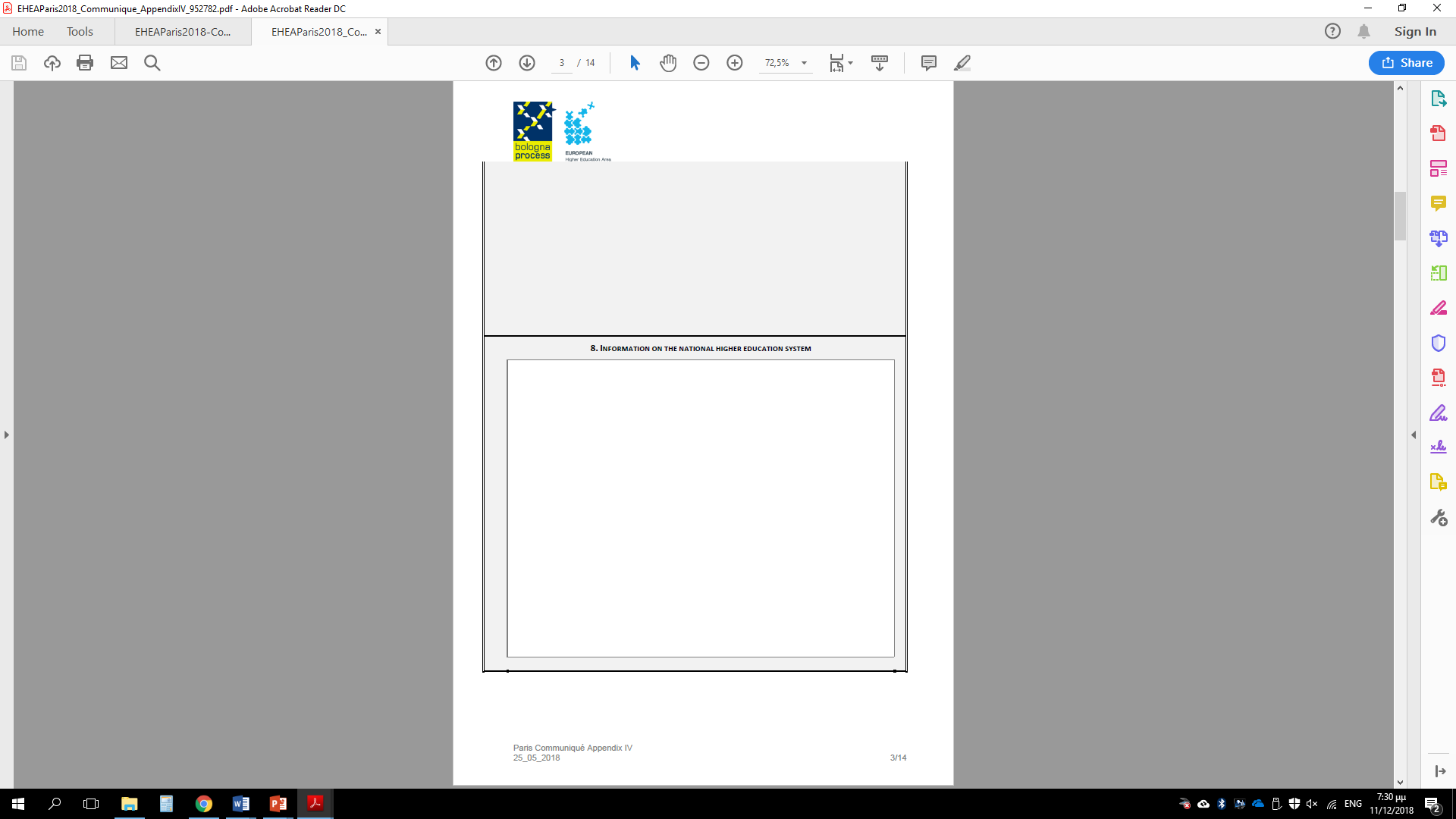 2. Ανάλυση των Εργαλείων προώθησης της εκπαιδευτικής λειτουργίας στον ΕΧΑΕ
2.4. (Ευρωπαϊκό) Πλαίσιο προσόντων / EQF-LLL (αλλά και QF-EHEA) (Ι)
Δύο ευρωπαϊκά πλαίσια προσόντων!
Πλαίσιο Επαγγελματικών Προσόντων του Ευρωπαϊκού Χώρου Ανώτατης Εκπαίδευσης (QF-EHEA) και 
Ευρωπαϊκό Πλαίσιο (Επαγγελματικών) Προσόντων για τη διά βίου μάθηση στην ΕΕ (EQF-LLL). 

Το QF-EHEA έχει 4 επίπεδα (που αντιστοιχούν στους 3 κύκλους σπουδών) και ορίζονται - περιγράφονται από τους «Dublin Descriptors» οι οποίοι αφορούν: (Meanwhile the QF-EHEA was extended in the Paris Communiqué to include short-cycle higher education as a self-standing qualifications level)
την εφαρμογή της γνώσης και της κατανόησης,
τη λήψη αποφάσεων,
τις δεξιότητες επικοινωνίας και 
την ικανότητα να μαθαίνει κανείς πώς να μάθει.
[Speaker Notes: Και τα δύο πλαίσια χρησιμοποιούν τα μαθησιακά αποτελέσματα για να περιγράψουν τα προσόντα και είναι συμβατά μεταξύ τους]
2. Ανάλυση των Εργαλείων προώθησης της εκπαιδευτικής λειτουργίας στον ΕΧΑΕ
2.4. (Ευρωπαϊκό) Πλαίσιο προσόντων / EQF-LLL (αλλά και QF-EHEA) (ΙΙ)
EQF-LLL (συνήθως αναφέρεται μόνο ως EQF)
Είναι ένα κοινό ευρωπαϊκό πλαίσιο αναφοράς προσόντων που επιτρέπει τη συνεργασία (και στο επίπεδο της αναγνώρισης). Η απόφαση έγκρισή τους έγινε από το Ευρωπαϊκό Κοινοβούλιο και το Συμβούλιο στις 23/4/2008.
Περιγράφει «επίπεδα προσόντων» χωρίς να αναφέρει και να τα αντιστοιχεί με πιστωτικές μονάδες.
Παρέχει ένα κοινό πλαίσιο αναφοράς που βοηθά στη σύγκριση των εθνικών συστημάτων επαγγελματικών προσόντων και των επιπέδων τους.
Βασίζεται σε οκτώ επίπεδα (επαγγελματικών) προσόντων.
Ως μέσο για την προώθηση της δια βίου μάθησης, το EQF περιλαμβάνει: Α) τη γενική εκπαίδευση, Β) την εκπαίδευση ενηλίκων, Γ) την επαγγελματική εκπαίδευση και κατάρτιση και Δ) την ανώτατη εκπαίδευση.
Τα οκτώ επίπεδα καλύπτουν όλο το φάσμα των επαγγελματικών προσόντων από αυτά που αποκτώνται στο τέλος της υποχρεωτικής εκπαίδευσης μέχρι αυτά που αποκτώνται στο ανώτατο επίπεδο ακαδημαϊκής και επαγγελματικής εκπαίδευσης και κατάρτισης.
2. Ανάλυση των Εργαλείων προώθησης της εκπαιδευτικής λειτουργίας στον ΕΧΑΕ
2.4. (Ευρωπαϊκό) Πλαίσιο προσόντων / EQF-LLL (αλλά και QF-EHEA) (ΙΙΙ)
EQF-LLL (συνήθως αναφέρεται μόνο ως EQF) (συνέχεια…)
Κάθε επίπεδο θα πρέπει επί της αρχής να μπορεί να επιτευχθεί μέσω μιας ποικιλίας διαδρομών εκπαίδευσης και σταδιοδρομίας.
Τα μαθησιακά αποτελέσματα καθορίζονται με τις τρεις κατηγορίες «γνώσεις», «δεξιότητες» και «ικανότητες».
Τα προσόντα μπορούν να αποκτηθούν με διαφορετικούς συνδυασμούς και έχουν ένα ευρύ πεδίο των μαθησιακών αποτελεσμάτων, συμπεριλαμβανομένων των θεωρητικών γνώσεων, πρακτικών και τεχνικών δεξιοτήτων, αλλά και κοινωνικών ικανοτήτων.
Μετατοπίζεται η εστίαση από την «είσοδο» (πχ ο χρόνος μίας μαθησιακής εμπειρίας, ενός προγράμματος, ή ο τύπος ενός ιδρύματος) στην «έξοδο», δηλαδή τι κανείς πραγματικά γνωρίζει και είναι σε θέση να κάνει.
Η χρήση του EQF κάνει τα προσόντα πιο κατανοητά μεταξύ των διαφόρων χωρών και συστημάτων στην ΕΕ.
Η αντιστοιχία του EQF  με το QF-EHEA …
[Speaker Notes: ΣΤΟ ΤΕΛΟΣ
Προσόντα  του 1ου κύκλου του QF-EHEA με το επίπεδο 6 του EQF
Προσόντα  του 2ου κύκλου του QF-EHEA με το επίπεδο 7 του EQF
Προσόντα  του 3ου κύκλου του QF-EHEA με το επίπεδο 7 του EQF

Εδώ να σημειωθεί ότι το επίπεδο 5 του EQF συνδέεται με «τα προσόντα ενός σύντομου κύκλου» (Dublin Descriptor) που είτε συνδέεται, είτε βρίσκεται εντός του 1ου κύκλου προσόντων (στο QF-EHEA). 
[είναι η πιθανότητα -που αναφέρεται πλέον και σε έγγραφα της διαδικασίας της Μπολόνια- για την ύπαρξη ή τη δυνατότητα δημιουργίας ενός ενδιάμεσου επιπέδου προσόντων, εντός του 1ου κύκλου προσόντων]]
2. Ανάλυση των Εργαλείων προώθησης της εκπαιδευτικής λειτουργίας στον ΕΧΑΕ
2.4. (Ευρωπαϊκό) Πλαίσιο προσόντων / EQF-LLL (αλλά και QF-EHEA) (ΙV)
Επίσημη Εφημερίδα της Ευρωπαϊκής Ένωσης (2008). Σύσταση του Ευρωπαϊκού Κοινοβουλίου και του Συμβουλίου της 23ης Απριλίου 2008 σχετικά με τη θέσπιση του ευρωπαϊκού πλαισίου επαγγελματικών προσόντων για τη διά βίου μάθηση (2008/C111/01)

http://eur-lex.europa.eu/legal-content/EL/TXT/PDF/?uri=CELEX:32008H0506(01)&from=EL
2. Ανάλυση των Εργαλείων προώθησης της εκπαιδευτικής λειτουργίας στον ΕΧΑΕ
2.4. (Ευρωπαϊκό) Πλαίσιο προσόντων / EQF-LLL (αλλά και QF-EHEA) (V)
Βασικές ερωτήσεις – επισημάνσεις σε σχέση με το EQF
Ποιες αρχές διέπουν τους περιγραφικούς δείκτες του EQF (ΕΠΕΠ) και ποια η σημασία της διατύπωσής τους;
Είναι κάποια στήλη του πίνακα των περιγραφικών δεικτών πιο σημαντική από τις άλλες;
Το ΕΠΕΠ πρέπει να νοείται ως κλίμακα; Πρέπει να ακολουθηθούν όλα τα βήματα προκειμένου να επιτευχθεί ένα επαγγελματικό προσόν σε ένα συγκεκριμένο επίπεδο…
Εθνικό Πλαίσιο Προσόντων (NQF) 
Ελληνικό Πλαίσιο Προσόντων (HQF)
http://www.eoppep.gr/images/European/ETHNIKO_PLAISIO_PROSONTON_NOVEMBER_2016.pdf 
http://www.cedefop.europa.eu/en/news-and-press/news/greece-hellenic-qualifications-framework-developments
[Speaker Notes: Ερώτηση 1
Οι περιγραφικοί δείκτες έχουν συνταχθεί ώστε να καλύπτουν όλο το εύρος των μαθησιακών αποτελεσμάτων, ανεξάρτητα από το μαθησιακό ή θεσμικό περιβάλλον, από τη βασική εκπαίδευση, το σχολείο και τα επίπεδα των ανειδίκευτων εργατών, έως τα διδακτορικά ή ανώτατα επαγγελματικά επίπεδα. 
Καλύπτουν περιπτώσεις εργασίας και σπουδών, το ακαδημαϊκό αλλά και το επαγγελματικό περιβάλλον, και την αρχική αλλά και τη συνεχή εκπαίδευση ή κατάρτιση, δηλαδή όλες τις μορφές μάθησης, επίσημες, άτυπες και ανεπίσημες. Επιπλέον, οι περιγραφικοί δείκτες αντανακλούν εξειδικεύσεις και γενικεύσεις. 
Ερώτηση 2
Τα υφιστάμενα επαγγελματικά προσόντα θα διαφέρουν σημαντικά σε ότι αφορά την εστίασή του στις γνώσεις, τις δεξιότητες και τις ικανότητες. 
Για παράδειγμα, τα ακαδημαϊκά προσόντα ενδέχεται να εστιάζουν περισσότερο στις γνώσεις, ενώ ορισμένα επαγγελματικά προσόντα ενδέχεται να εστιάζουν περισσότερο στις δεξιότητες ή τις ικανότητες. 
Οι τρεις διαστάσεις που παρουσιάζει το ΕΠΕΠ θα πρέπει να συμβάλλουν στον προσδιορισμό των διαφορών αυτών κατά τη διαδικασία απονομής επαγγελματικών προσόντων


Ερώτηση 3
Το ΕΠΕΠ είναι μια κλίμακα με την έννοια ότι από το επίπεδο 1 έως το επίπεδο 8, η σχετική μάθηση γίνεται πιο πολύπλοκη και υπάρχουν μεγαλύτερες απαιτήσεις από τον εκπαιδευόμενο ή τον εργαζόμενο. 
Οι αυξήσεις από το επίπεδο 1 έως το 8 σχετίζονται με διάφορους παράγοντες, όπως:
• την πολυπλοκότητα και το βάθος των γνώσεων και της κατανόησης,
• το βαθμό απαιτούμενης υποστήριξης ή διδασκαλίας,
• τον απαιτούμενο βαθμό ολοκλήρωσης, ανεξαρτησίας και δημιουργικότητας,
• το εύρος και την πολυπλοκότητα εφαρμογής/ πρακτικής,
• το βαθμό διαφάνειας και δυναμικής των καταστάσεων.
Όμως δεν πρέπει να ακολουθηθούν με τη σειρά όλα τα προηγούμενα επίπεδα-βήματα για να επιτευχθεί ένα επαγγελματικό προσόν συγκεκριμένου επιπέδου/
Παράδειγμα 
Ένα πιστοποιητικό μαθητείας σχετίζεται π.χ. με το επίπεδο 3. 
Μετά από κάποια χρόνια εργασιακής εμπειρίας και περαιτέρω κατάρτισης στην εταιρία, ένας απόφοιτος κατάρτισης μαθητείας θέλει να συνεχίσει τη μαθησιακή του σταδιοδρομία σε κάποιο πανεπιστήμιο (π.χ. επίπεδο 5). 
Στα πλαίσια αυτών των συγκεκριμένων εθνικών κανονισμών, οι δεξιότητες και οι ικανότητες που αποκτούνται με ανεπίσημο τρόπο (άτυπη μάθηση, όπως πχ η μάθηση μέσω εργασιακής εμπειρίας) γίνονται δεκτές ως προσόντα εισόδου στην ανώτατη εκπαίδευση και όχι ως επίσημα προσόντα στο επίπεδο 4. 
Μετά την επιτυχή ολοκλήρωση του προγράμματος ανώτατης εκπαίδευσης, στο άτομο αυτό απονέμεται ένα επαγγελματικό προσόν, που ταξινομείται στο επίπεδο 5. 
Κατά συνέπεια, το άτομο αυτό έχει λάβει ένα επίσημο προσόν στον επίπεδο 3 και ένα στο επίπεδο 5, άλλα όχι στο επίπεδο 4. Φαίνεται πως το άτομο αυτό έχει παραλείψει το επίπεδο 4. Ωστόσο, στην πραγματικότητα το άτομο διαθέτει τις απαραίτητες γνώσεις, δεξιότητες και ικανότητες του σταδίου 4 στην αρχή του προγράμματος σπουδών για την απόκτηση των προσόντων του επιπέδου 5, διότι αποτελούν προϋπόθεση εισόδου παρότι δεν κατέχει κάποιο επίσημο πιστοποιητικό

http://kdvm.uth.gr/wp-content/uploads/2016/07/nqf_developments_2014_greece.pdf]
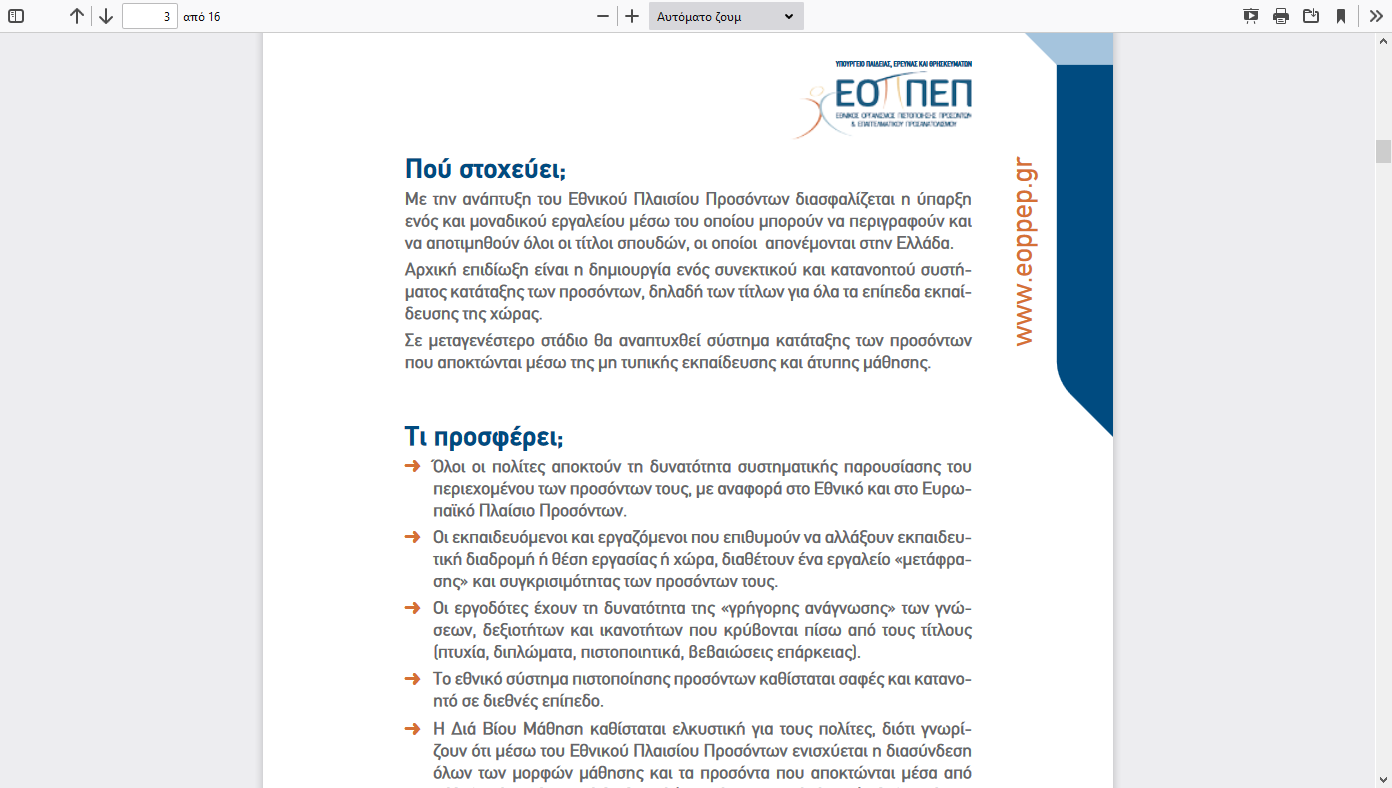 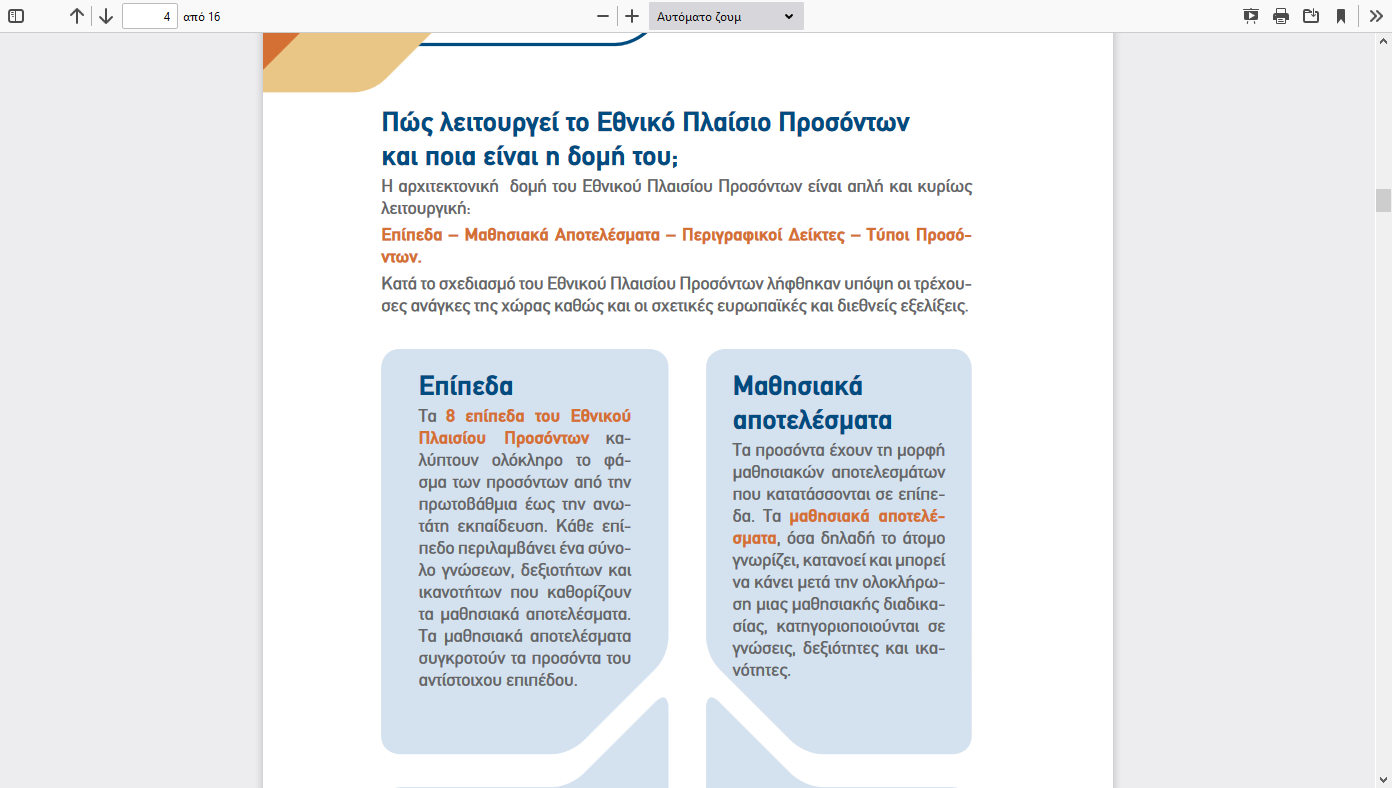 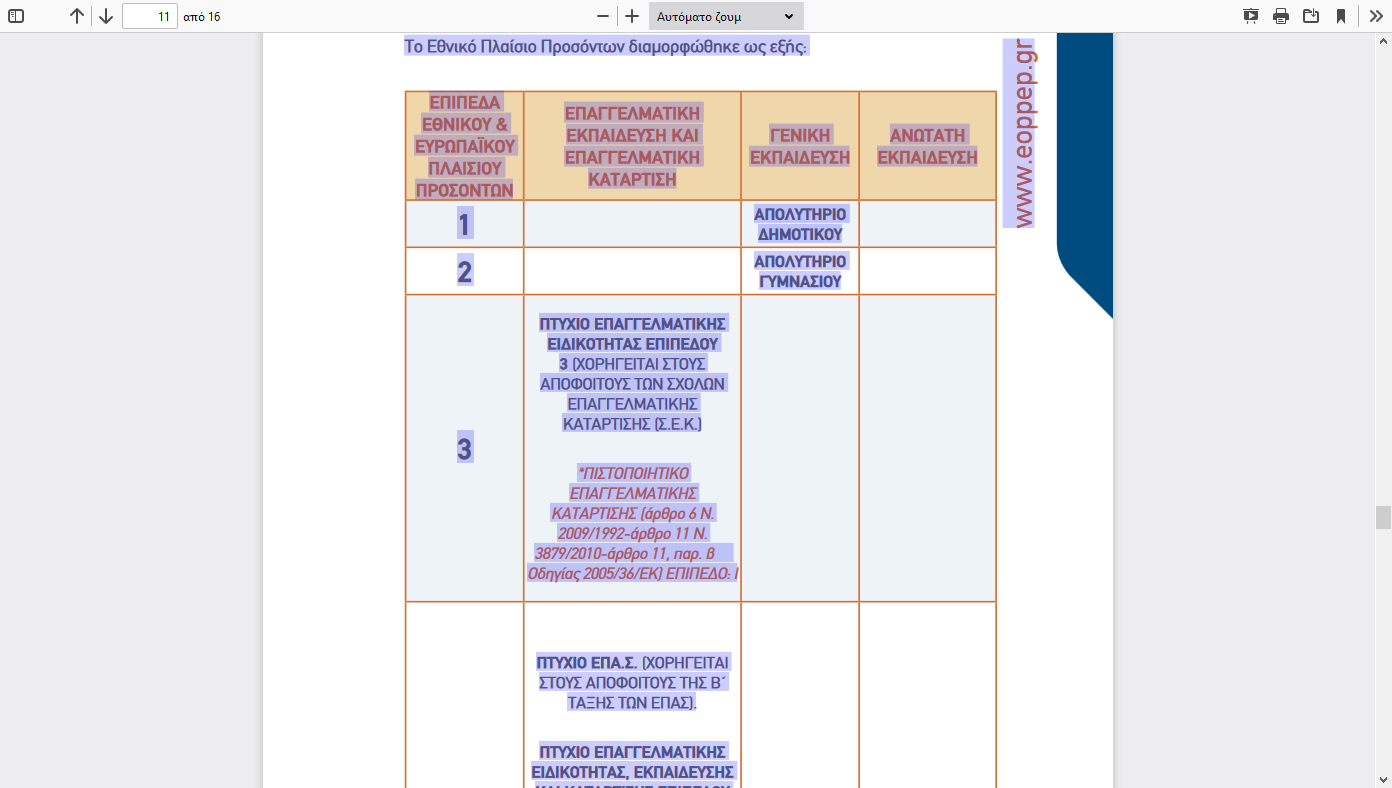 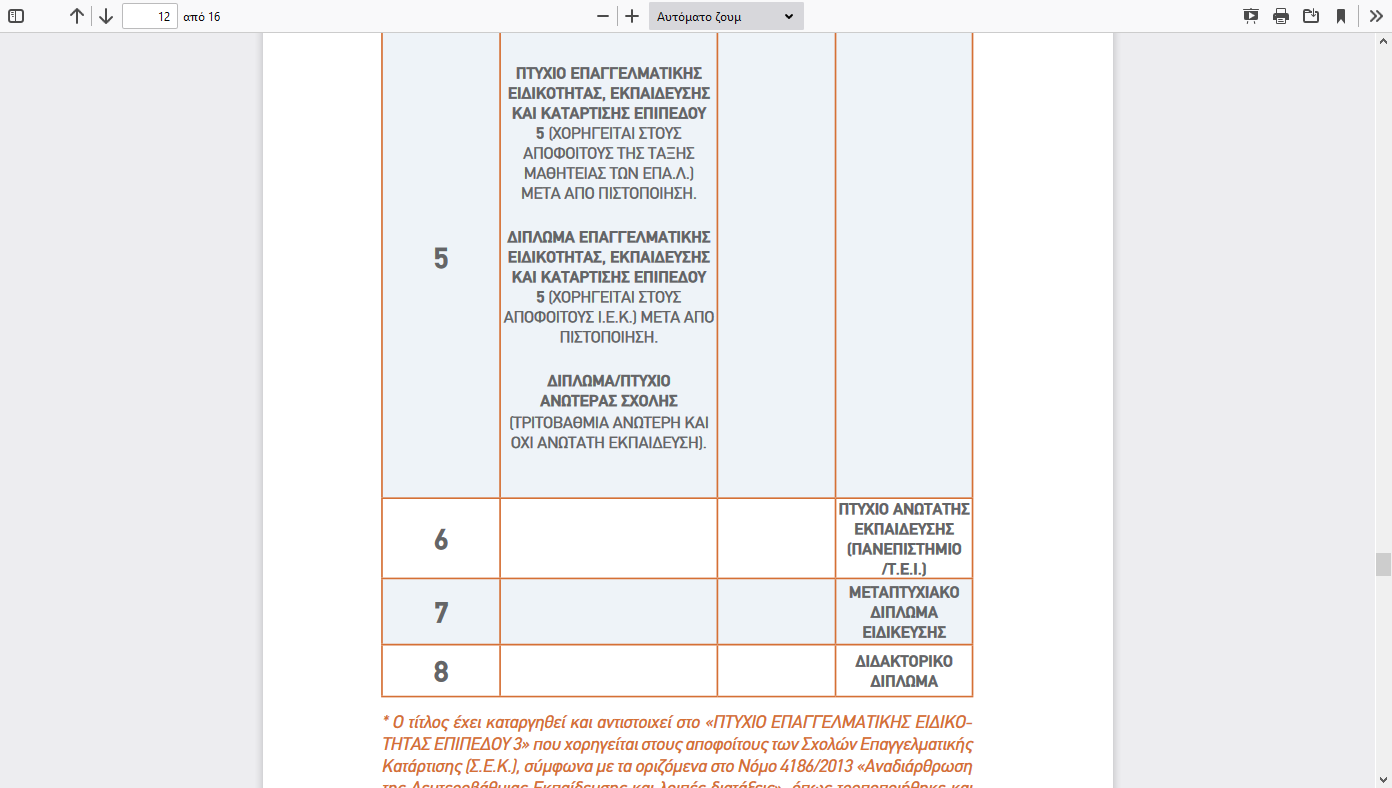 3. Σύνδεση των εργαλείων με την ευρύτερη «αρχιτεκτονική» του ΕΧΑΕ
Η αρχιτεκτονική του ΕΧΑΕ και τα βασικά χαρακτηριστικά του
Η βασική αρχιτεκτονική
Πρώτο πτυχίο, μετά από 3 ή 4 έτη σπουδών, που αντιστοιχεί στο επίπεδο 6 του EQF.
Δεύτερο πτυχίο (Μάστερ) μετά από 1 ή 2 έτη σπουδών που αντιστοιχεί στο επίπεδο 7 του EQF.
Τρίτο πτυχίο (Διδακτορικό) μετά από 3 έτη σπουδών που αντιστοιχεί στο επίπεδο 8 του EQF.

Χαρακτηριστικά του ΕΧΑΕ – σύνδεση με τα βασικά εργαλεία εκπαιδευτικής διαδικασίας στον ΕΧΑΕ
Διαφάνεια και συγκρισιμότητα - Διαδικασίες αναγνώρισης.
Αναγνώριση πρότερης γνώσης και ευέλικτες διαδρομές μάθησης.
ESGs και διασφάλιση ποιότητας.
Κινητικότητα.
3. Σύνδεση των εργαλείων με την ευρύτερη «αρχιτεκτονική» του ΕΧΑΕ
Διαφάνεια και συγκρισιμότητα - Διαδικασίες αναγνώρισης (I)
Πάγιο στόχο της ΕΕΠ αποτέλεσε η ανάπτυξη ενός συστήματος αμοιβαίας αναγνώρισης των τίτλων σπουδών και διπλωμάτων, καθώς και η ανάπτυξη μεθόδων για την ενδυνάμωση της διαφάνειας του περιεχομένου των προσόντων που κατέχει το εργατικό δυναμικό.
Το ενδιαφέρον σχετιζόταν πρωταρχικά με την επαγγελματική και όχι την ακαδημαϊκή αναγνώριση των σπουδών, οπότε στόχος ήταν τα κράτη να παρέχουν και να αναγνωρίζουν τα πτυχία (ακαδημαϊκή αναγνώριση), και η ΕΕ να καθορίζει τα επαγγελματικά δικαιώματα (επαγγελματική αναγνώριση).
Υπάρχουν δύο καθεστώτα που ρυθμίζουν την αναγνώριση τίτλων σπουδών και επαγγελματικών προσόντων που απορρέουν από αυτούς.
Το πρώτο ρυθμίζεται από την κοινοτική νομοθεσία και 
Το δεύτερο από τη Σύμβαση της Λισαβόνας.
[Speaker Notes: 1.
Οι Οδηγίες 89/48 και 92/51, το δίκτυο NARIC και το NARIC-ENIC –που καλύπτει και τις χώρες της UNESCO–, το ECTS, το Diploma Supplement, το Certificate Supplement, το European CV, το Europass Training –που αναφέρεται σε περιόδους μαθητείας–, αποτελούν ανειλημμένες δράσεις των οργάνων της ΕΕ προς αυτήν την κατεύθυνση
2.
Σε αυτήν τη κατεύθυνση εντάσσονταν και οι δράσεις για τη διαμόρφωση του «ευρωπαϊκού χώρου κατάρτισης και δεξιοτήτων», του «ευρωπαϊκού χώρου επαγγελμάτων», του «ευρωπαϊκού χώρου ειδικοτήτων», της «αναγνώρισης των πτυχίων, των πιστοποιητικών και άλλων τίτλων σπουδών μακράς διάρκειας στην Ανώτατη Εκπαίδευση» (Σταμέλος και Βασιλόπουλος, 2004: 67).]
3. Σύνδεση των εργαλείων με την ευρύτερη «αρχιτεκτονική» του ΕΧΑΕ
Διαφάνεια και συγκρισιμότητα - Διαδικασίες αναγνώρισης (II)
	Κοινοτική Οδηγία http://eur-lex.europa.eu/LexUriServ/LexUriServ.do?uri=OJ:L:2005:255:0022:0142:el:PDF 
Η αμοιβαία αναγνώριση προσόντων στον τομέα των νομοθετικά κατοχυρωμένων επαγγελμάτων διασφαλίζεται  με την Οδηγία 2005/36/EK, η οποία εκδόθηκε στις 7/9/2005.
Με την Οδηγία ενοποιούνται, εκσυγχρονίζονται και απλουστεύονται 15 ισχύουσες οδηγίες που εκδόθηκαν από το 1975 έως το 1999 και προβλέπεται ένα σύστημα αυτόματης αναγνώρισης προσόντων για επαγγέλματα με εναρμονισμένες απαιτήσεις κατάρτισης.
Για τα υπόλοιπα κατοχυρωμένα επαγγέλματα το σύστημα βασίζεται στην αμοιβαία αναγνώριση.
[Speaker Notes: 89/48/ΕΟΚ, 92/51/ΕΟΚ και 99/42/ΕΟΚ.
Γιατρούς, νοσοκόμους/νοσηλευτές, μαίες, οδοντίατρους, κτηνίατρους, φαρμακοποιούς και αρχιτέκτονες.

ΣΤΟ ΤΕΛΟΣ
Με άλλα λόγια, όταν κάποιος διαθέτει τα προσόντα για να ασκήσει ένα επάγγελμα σε ένα κράτος-μέλος, τότε θα πρέπει να του χορηγείται άδεια για την άσκηση του ίδιου επαγγέλματος και σε άλλο κράτος. 
Με αυτήν τη μεταρρύθμιση του συστήματος αναγνώρισης των επαγγελματικών προσόντων την οποία ανέλαβε η Επιτροπή, επιδιώκεται, ανάμεσα σε άλλα, η ενθάρρυνση της μεγαλύτερης αυτοματοποίησης στην αναγνώριση των επαγγελματικών προσόντων]
3. Σύνδεση των εργαλείων με την ευρύτερη «αρχιτεκτονική» του ΕΧΑΕ
Διαφάνεια και συγκρισιμότητα - Διαδικασίες αναγνώρισης (III) Σύμβαση της Λισαβόνας
https://rm.coe.int/CoERMPublicCommonSearchServices/DisplayDCTMContent?documentId=090000168007f107 
Η Σύμβαση της Λισαβόνας (Συμβούλιο της Ευρώπης και UNESCO) για την Αναγνώριση των Τίτλων Σπουδών Ανώτατης Εκπαίδευσης στην Ευρώπη, ήταν το αποτέλεσμα της κοινής δράσης των δύο οργανισμών. Ξεκίνησε τέλος του 1992 και υιοθετήθηκε στις 11/4/1997.
Αποτελεί νομικώς δεσμευτικό κείμενο. Δεσμεύει τις εθνικές αρχές ή/και τα ιδρύματα που λαμβάνουν τις αποφάσεις για την αναγνώριση τίτλων και περιόδων σπουδών. Αφορά: 
την αναγνώριση τίτλων σπουδών της Ανώτατης Εκπαίδευσης, 
την αναγνώριση τίτλων σπουδών που δίνουν όχι μόνο πρόσβαση αλλά και αποδοχή σε ένα πρόγραμμα Ανώτατης Εκπαίδευσης, και 
την αναγνώριση περιόδων σπουδών που πραγματοποιήθηκαν σε άλλη χώρα.
[Speaker Notes: ΣΤΟ ΤΕΛΟΣ
Καταλυτική, όμως, επίδραση στην οριστική ανάληψη δράσης προς αυτήν την κατεύθυνση είχε η δήλωση της Κοπεγχάγης. 
Σε αυτήν, οι συμμετέχοντες συμπεριέλαβαν, υπό τον τίτλο «διαφάνεια, πληροφόρηση, καθοδήγηση», ως προτεραιότητα, την «αύξηση της διαφάνειας στην επαγγελματική εκπαίδευση και κατάρτιση με την εφαρμογή και την ορθολογική χρήση των μέσων και δικτύων πληροφόρησης, περιλαμβανομένης της ενσωμάτωσης των υφιστάμενων μέσων, όπως το ευρωπαϊκό βιογραφικό σημείωμα, το Παράρτημα (παράρτημα) διπλώματος και πιστοποιητικού σπουδών, το κοινό ευρωπαϊκό πλαίσιο αναφοράς για τις γλώσσες και το EUROPASS (ευρωπαϊκό βιβλιάριο κατάρτισης) σε ένα ενιαίο πλαίσιο». 

Τελικά, με την Απόφαση του Ευρωπαϊκού Κοινοβουλίου και του Συμβουλίου της 15ης Δεκεμβρίου 2004, θεσπίστηκε το ενιαίο κοινοτικό πλαίσιο για τη διαφάνεια των επαγγελματικών προσόντων και ικανοτήτων  (Σταμέλος και Βασιλόπουλος, 2013: 92).]
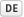 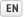 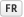 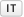 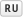 ΣυνΘΗκη της λισσαβωνας https://www.coe.int/en/web/conventions/full-list/-/conventions/treaty/165
The Convention aims to facilitate the recognition of qualifications granted in one Party in another Party. It provides that requests should be assessed in a fair manner and within a reasonable time. The recognition can only be refused if the qualification is substantially different from that of the host country - and the onus is on its educational institution to prove that it is. Each State, the Holy See or the European Union inform either depository of the Convention of the authorities which are competent to make different categories of decisions in recognition cases.
Two bodies, namely the Committee of the Convention on the Recognition of Qualifications concerning Higher Education in the European Region and the European Network of National Information Centres on Academic Mobility and Recognition (the ENIC Network) are to oversee, promote and facilitate the implementation of the Convention. The Committee is responsible for promoting the application of the Convention and overseeing its implementation. To this end, it can adopt, by a majority of the Parties, recommendations, declarations, protocols and models of good practice to guide the competent authorities of the Parties. Before making its decisions, the Committee seeks the opinion of the ENIC Network. As for ENIC Network, it upholds and assists the practical implementation of the Convention by the competent national authorities.
3. Σύνδεση των εργαλείων με την ευρύτερη «αρχιτεκτονική» του ΕΧΑΕ
Αναγνώριση πρότερης γνώσης και ευέλικτες διαδρομές μάθησης
Το Ευρωπαϊκό Συμβούλιο, το 2012, συστήνει στα κράτη μέλη ότι θα πρέπει να «προσφέρουν στους ανθρώπους τη δυνατότητα να δείχνουν τι έχουν μάθει εκτός της τυπικής εκπαίδευσης και κατάρτισης και να αξιοποιούν τις γνώσεις αυτές στη σταδιοδρομία τους και στη συνέχιση της μαθητείας τους».
Για την αναγνώριση της πρότερης γνώσης, αλλά και για τις ευέλικτες διαδρομές μάθησης γίνονται αναφορές και στη διαδικασία της Μπολόνια…
Σε σχετική έκθεση του CEDEFOP αναφέρεται ως ορισμός της μάθησης μέσω εργασιακής εμπειρίας (Work Based Learning)  ??
Η WBL είναι η στοχευμένη και δομημένη μάθηση που βρίσκεται σε άμεση σχέση με τις τρέχουσες ή μελλοντικές υποχρεώσεις του εργαζόμενου, η οποία λαμβάνει χώρα σε πραγματικές ή σε προσομοιωμένες συνθήκες εργασίας του εκπαιδευόμενου, ή ακόμη και εκτός του εργασιακού χώρου αλλά έχοντας συγκεκριμένους στόχους μάθησης ώστε οι δεξιότητες που αποκτώνται να είναι χρήσιμες και να μπορούν να εφαρμοστούν στον χώρο της εργασίας.
[Speaker Notes: 2.
Ενδεικτικά στο ανακοινωθέν της Leuven/Louvain-la-Neuve το 2009 αναφέρεται ότι θα πρέπει να υπάρχει πρόβλεψη ότι, στο πλαίσιο της δια βίου μάθησης και της κοινωνικής διάστασης στην εκπαίδευση, τα προσόντα αποκτώνται και μέσω ευέλικτων διαδρομών μάθησης, συμπεριλαμβανομένων αυτής της μερικής φοίτησης καθώς και της μάθησης μέσω εργασιακής εμπειρίας (Bologna Process, 2009).]
3. Σύνδεση των εργαλείων με την ευρύτερη «αρχιτεκτονική» του ΕΧΑΕ
ESGs και διασφάλιση ποιότητας
Τον Σεπτέμβριο του 1998, ανακοινώνεται από την Ευρωπαϊκή Επιτροπή η Σύσταση για την ευρωπαϊκή συνεργασία με σκοπό τη διασφάλιση της ποιότητας στην ανώτατη εκπαίδευση.
Συστήνεται η υποστήριξη και η δημιουργία διαφανών συστημάτων αξιολόγησης της ποιότητας στην ευρωπαϊκή ανώτατη εκπαίδευση και η ανάπτυξη συνεργασιών τόσο μεταξύ των κρατών-μελών όσο και σε ευρωπαϊκό επίπεδο.
Στο τελικό ανακοινωθέν της Πράγας το 2001, αναφέρθηκε ότι οι υπουργοί παιδείας: «αναγνώρισαν τον ζωτικό ρόλο που παίζουν τα συστήματα διασφάλισης ποιότητας για την εξασφάλιση υψηλών ποιοτικών κριτηρίων και για τη διευκόλυνση της συγκρισιμότητας των πιστοποιημένων προσόντων σε ολόκληρη την Ευρώπη».
Στην υπουργική συνάντηση του Bergen, οι υπουργοί δέχτηκαν τις προτάσεις της έκθεσης ESGs και ώθησαν τις εξελίξεις στον άξονα διασφάλισης της ποιότητας και στην ανάπτυξη ενός συστήματος αναγνώρισης τίτλων και περιόδων σπουδών στην ανώτατη εκπαίδευση.
Στο Yerevan, επικαιροποιήθηκε η έκθεση “ESG” με στόχο τη βελτίωση της σαφήνειας, της χρησιμότητας και της εφαρμοσιμότητας της. Βασική αλλαγή στη φιλοσοφία είναι η κεντρική σημασία που δίνεται στη φοιτητοκεντρική μάθηση κυρίως στα πρότυπα και στις οδηγίες σχετικά με την εκπαιδευτική διαδικασία εντός των ΑΕΙ.
[Speaker Notes: 3.
«Επίσης ενθάρρυναν τη στενότερη συνεργασία μεταξύ των δικτύων αναγνώρισης τίτλων σπουδών και των δικτύων διασφάλισης ποιότητας. Έδωσαν ιδιαίτερη έμφαση στην αναγκαιότητα στενής ευρωπαϊκής συνεργασίας για την αμοιβαία εμπιστοσύνη και αποδοχή των εθνικών συστημάτων διασφάλισης ποιότητας» 
4.
Ουσιαστικά, η συγκεκριμένη έκθεση καθόριζε τα τρία επίπεδα αξιολόγησης των Ιδρυμάτων ανώτατης εκπαίδευσης (εσωτερική, εξωτερική και αξιολόγηση των ανεξάρτητων αρχών διασφάλισης ποιότητας), τα πρότυπα και τις αντίστοιχες οδηγίες για τη διασφάλιση της ποιότητας. Με βάση την υποχρέωση που προέκυπτε από τις παραπάνω εξελίξεις ιδρύθηκε και λειτουργεί στην Ελλάδα, από το 2005 (με τον νόμο 3374/2005), η Αρχή Διασφάλισης και Πιστοποίησης της Ποιότητας στην Ανώτατη Εκπαίδευση (ΑΔΙΠ).]
3. Σύνδεση των εργαλείων με την ευρύτερη «αρχιτεκτονική» του ΕΧΑΕ
Κινητικότητα
Η στόχευση των ΕΕΠ για την αμοιβαία αναγνώριση των τίτλων σπουδών και διπλωμάτων και την ενδυνάμωση της διαφάνειας του περιεχομένου των προσόντων που κατέχει το εργατικό δυναμικό σχετίζεται με την προσπάθεια διαμόρφωσης του ευρωπαϊκού οικονομικού χώρου – Εκπαιδευτικές προεκτάσεις: φοιτητική κινητικότητα.
Η ΕΕ επιδιώκει μέσω της αποτελεσματικής κινητικότητας των φοιτητών να επιτύχει την αποτελεσματική κινητικότητα των εργαζομένων.
Στο πρόγραμμα, στο «Erasmus για όλους» (2014-2020), η Βασική Δράση 1 αναφέρεται στη μαθησιακή (φοιτητική) κινητικότητα των ατόμων, η οποία σύμφωνα με τις προβλέψεις θα απορροφήσει περίπου το 66% της συνολικής χρηματοδότησης του προγράμματος.
Η κεντρική σημασία της κινητικότητας είχε αναδειχθεί ήδη από το 2009 με  το υπουργικό ανακοινωθέν της Leuven/Louvain-la-Neuve, όπου η Επιτροπή καθόρισε ως στόχο για το 2020 το 20% των αποφοίτων να έχει περάσει από μια εμπειρία κινητικότητας στο εξωτερικό στο πλαίσιο των σπουδών του.
3. Σύνδεση των εργαλείων με την ευρύτερη «αρχιτεκτονική» του ΕΧΑΕ
Κινητικότητα - Γιατί η κινητικότητα θεωρείται τόσο σημαντική ??
Φαίνεται ότι η παραμονή ενός φοιτητή στο εξωτερικό μπορεί να επιδράσει κατά τρόπο σημαντικό στην ατομική, πολιτισμική και γλωσσική του ταυτότητα και να τον ωριμάσει μέσα από τη διεύρυνση των οριζόντων του.
Μοιάζει να επιδρά θετικά και στο ακαδημαϊκό και επαγγελματικό επίπεδο. Έχει αποδειχθεί ότι έχει σημαντική επίδραση πάνω στο άτομο που μετακινείται.
Επιτρέπει την απόκτηση «ικανοτήτων ζωής» που εμπλουτίζουν εκείνο το πολιτισμικό κεφάλαιο που είναι περιζήτητο από τον κόσμο των επιχειρήσεων και μπορεί να είναι απολύτως χρήσιμο στην επαγγελματική ζωή. 
Φαίνεται να συνδέεται καθοριστικά με τις προοπτικές απασχόλησης καθώς σύμφωνα με έρευνα οι φοιτητές που μετακινήθηκαν διαθέτουν καλύτερα χαρακτηριστικά για να έχουν καλύτερη προοπτική επαγγελματικής εξέλιξης…
Οι φοιτητές με διεθνή εμπειρία συνειδητοποιούν καλύτερα την ένταξή τους σε ένα κοινό ευρωπαϊκό περιβάλλον. 
Το αποτέλεσμα είναι η ανάπτυξη δεσμών μεταξύ ανθρώπων και τόπων σε ευρωπαϊκό επίπεδο, που με τη σειρά της βοηθά στη διάχυση των κοινών ευρωπαϊκών αξιών (ευρωπαϊκή πολιτειότητα των νέων).
Έχει θετικές επιδράσεις και στα ιδρύματα ανώτατης εκπαίδευσης – διεθνοποίηση!
[Speaker Notes: 4.
Οι φοιτητές με εμπειρία κινητικότητας έχουν δύο φορές λιγότερες πιθανότητες να βρεθούν σε κατάσταση μακροχρόνιας ανεργίας σε σχέση με εκείνους που δεν είχαν εμπειρία κινητικότητας. 

Μάλιστα, η πλειονότητα των εργοδοτών θεωρεί ότι η διεθνής εμπειρία είναι σημαντική ως κριτήριο επιλογής προσωπικού και ως εκ τούτου ψάχνουν ακριβώς εκείνες τις οριζόντιες ικανότητες που αναπτύσσονται μέσω της διεθνούς εμπειρίας (ανοικτότητα και περιέργεια μπροστά σε νέες προκλήσεις, ικανότητα επίλυσης προβλημάτων και λήψης αποφάσεων, εμπιστοσύνη στις προσωπικές ικανότητες, ανοχή σε διαφορετικές αξίες και σε συμπεριφορές). 

Τέλος, οι φοιτητές σε κινητικότητα είναι κοινωνοί μιας εμπειρίας στο εξωτερικό και έτσι είναι περισσότερο έτοιμοι να αναζητήσουν μια εργασία στο εξωτερικό (Commission Européenne, 2014).]
3. Σύνδεση των εργαλείων με την ευρύτερη «αρχιτεκτονική» του ΕΧΑΕ
Όλα τα προηγούμενα (εξελίξεις των εργαλείων και αρχιτεκτονική του ΕΧΑΕ) σχετίζονται με την έλευση της «κοινωνίας της γνώσης» και εν τέλει την ανάγκη δια βίου μάθησης ??
Φαίνεται να αλλάζουν συνολικά τα δεδομένα ευρύτερα στα συστήματα εκπαίδευσης – κατάρτισης και επομένως στα συστήματα ανώτατης εκπαίδευσης, δηλαδή στον ΕΧΑΕ που εδώ μας ενδιαφέρει.
Κοινωνία της γνώσης….
Δια βίου εκπαίδευση…. και πλέον δια βίου μάθηση…
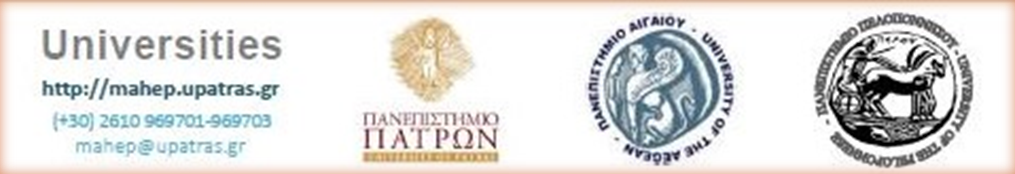 ΕΧΑΕ: Τα εργαλεία και οι χρήσεις τουςΤα κεντρικά χαρακτηριστικά των εργαλείων εκπαιδευτικής λειτουργίας
Mahep
ΘΕ 3
Ευρωπαϊκό πλαίσιο Ανώτατης Εκπαίδευσης
3.2.αΧειμερινό εξάμηνο 2021-21/11/2021
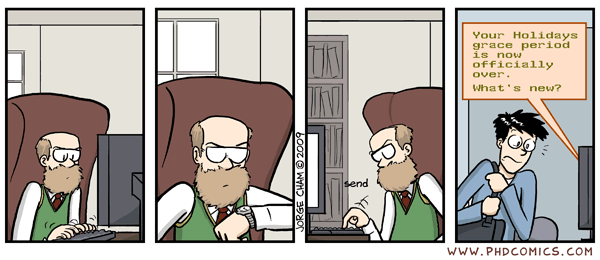